Woody Plants for Urban Bee Conservation
Which woody plants are most attractive to bees?
Research by
Bernadette M. Mach & Daniel A. Potter
University of Kentucky, USA
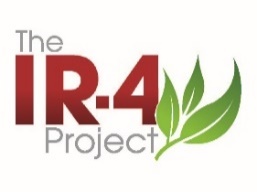 This study was part of the doctoral research of Bernadette [Bernie] Mach (PhD 2018)
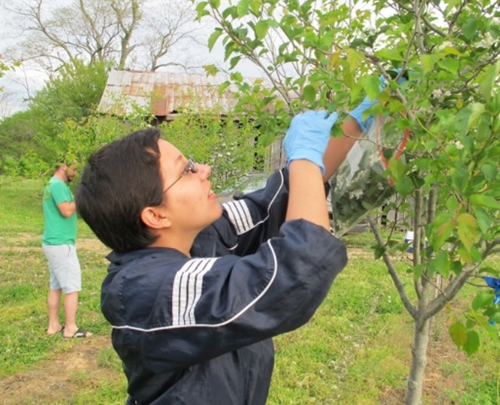 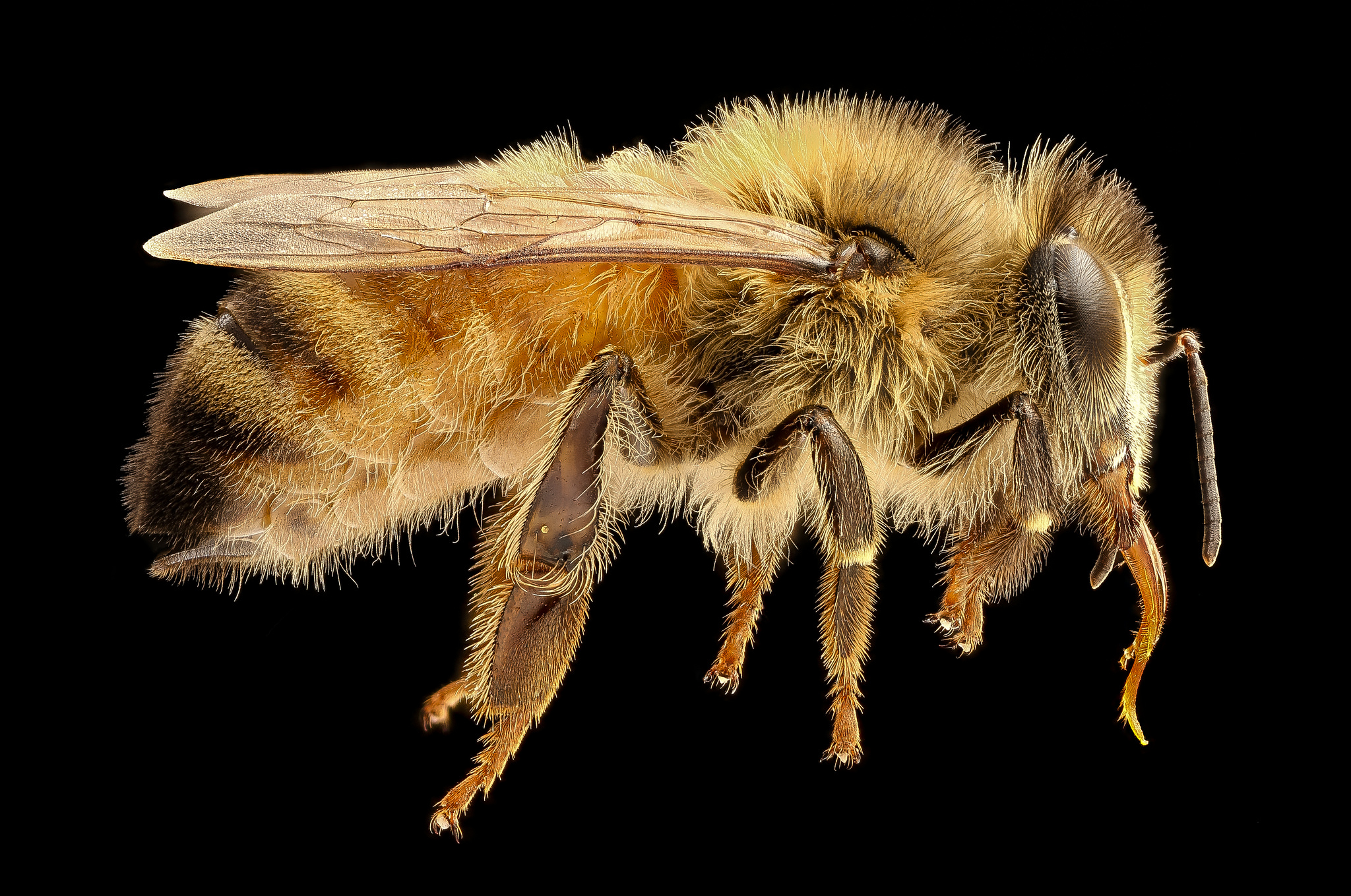 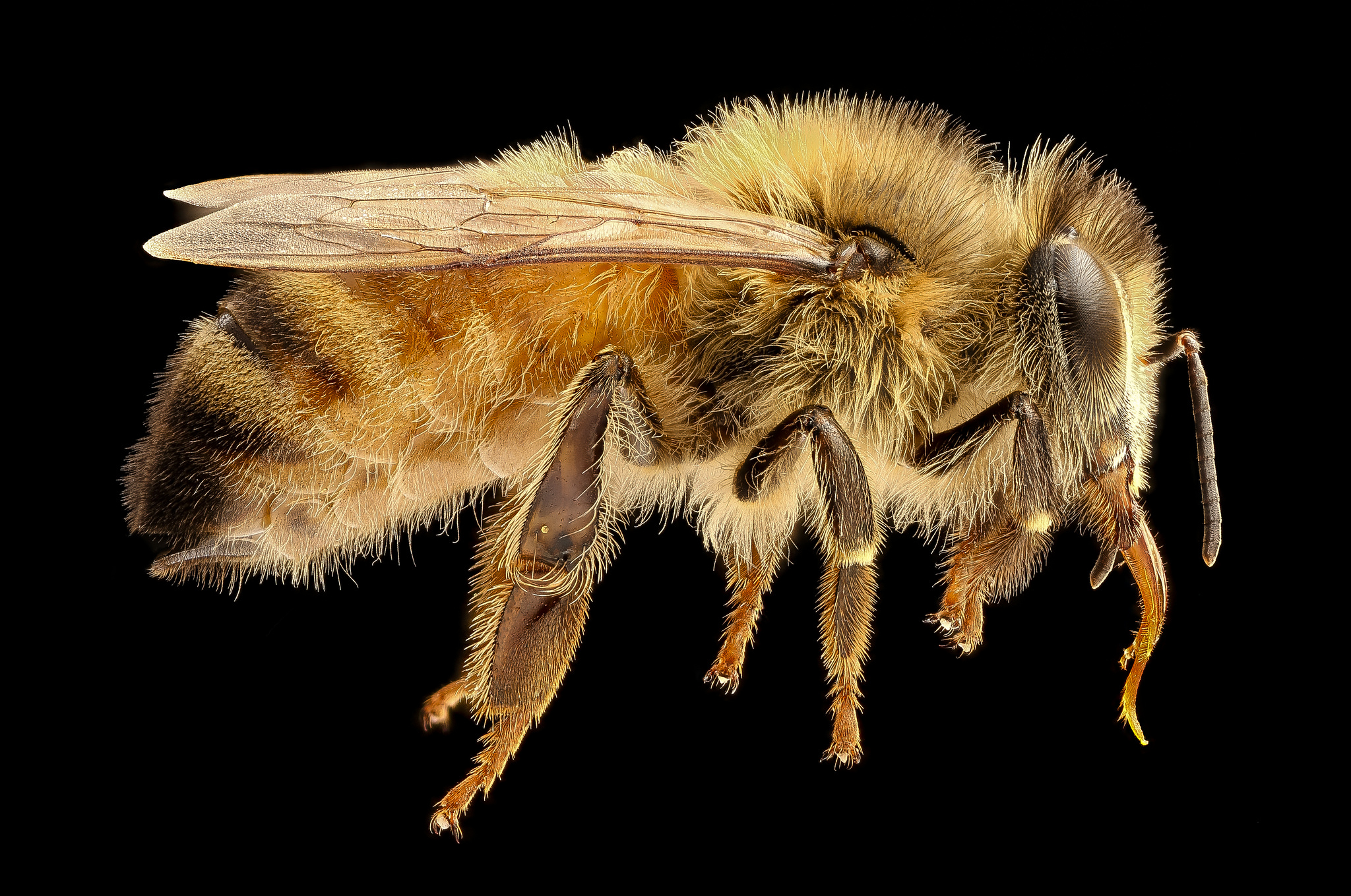 Image by 
Sam Droege
[Speaker Notes: When people think of bees, most people think of (or are familiar with) the honeybee]
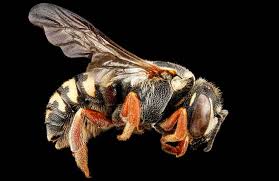 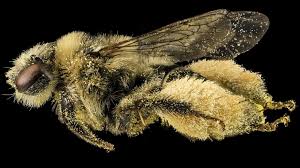 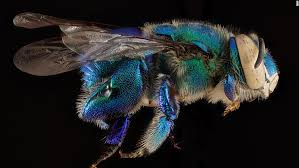 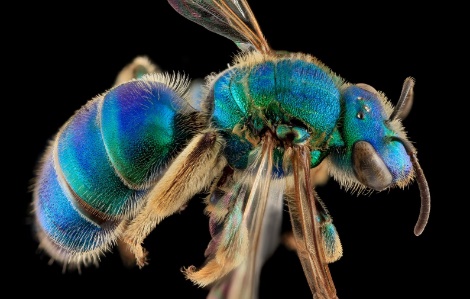 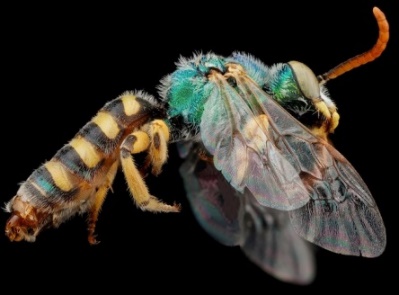 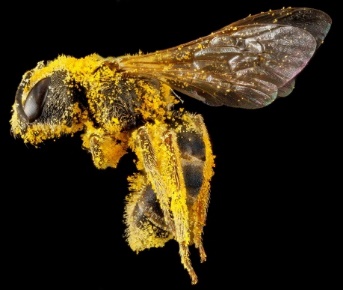 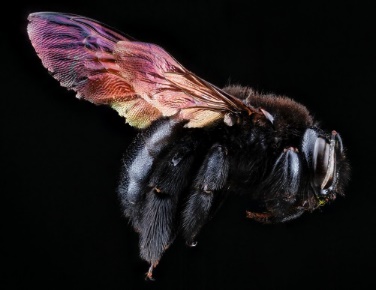 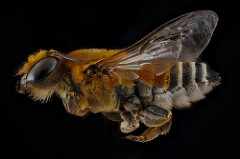 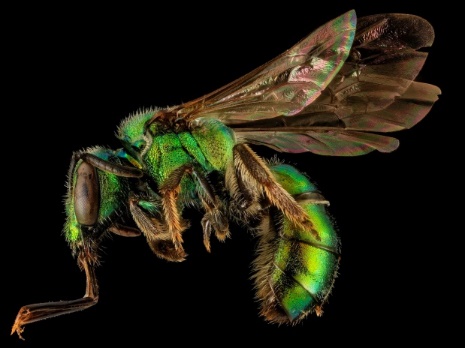 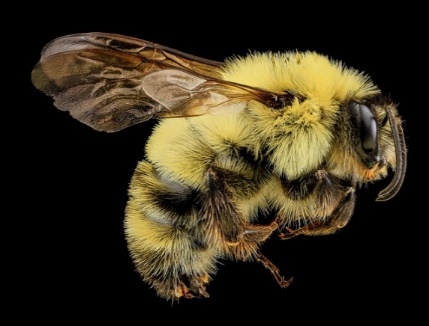 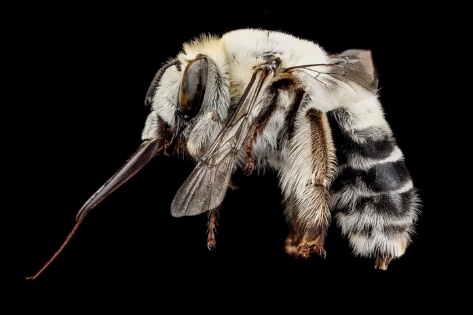 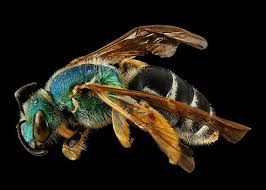 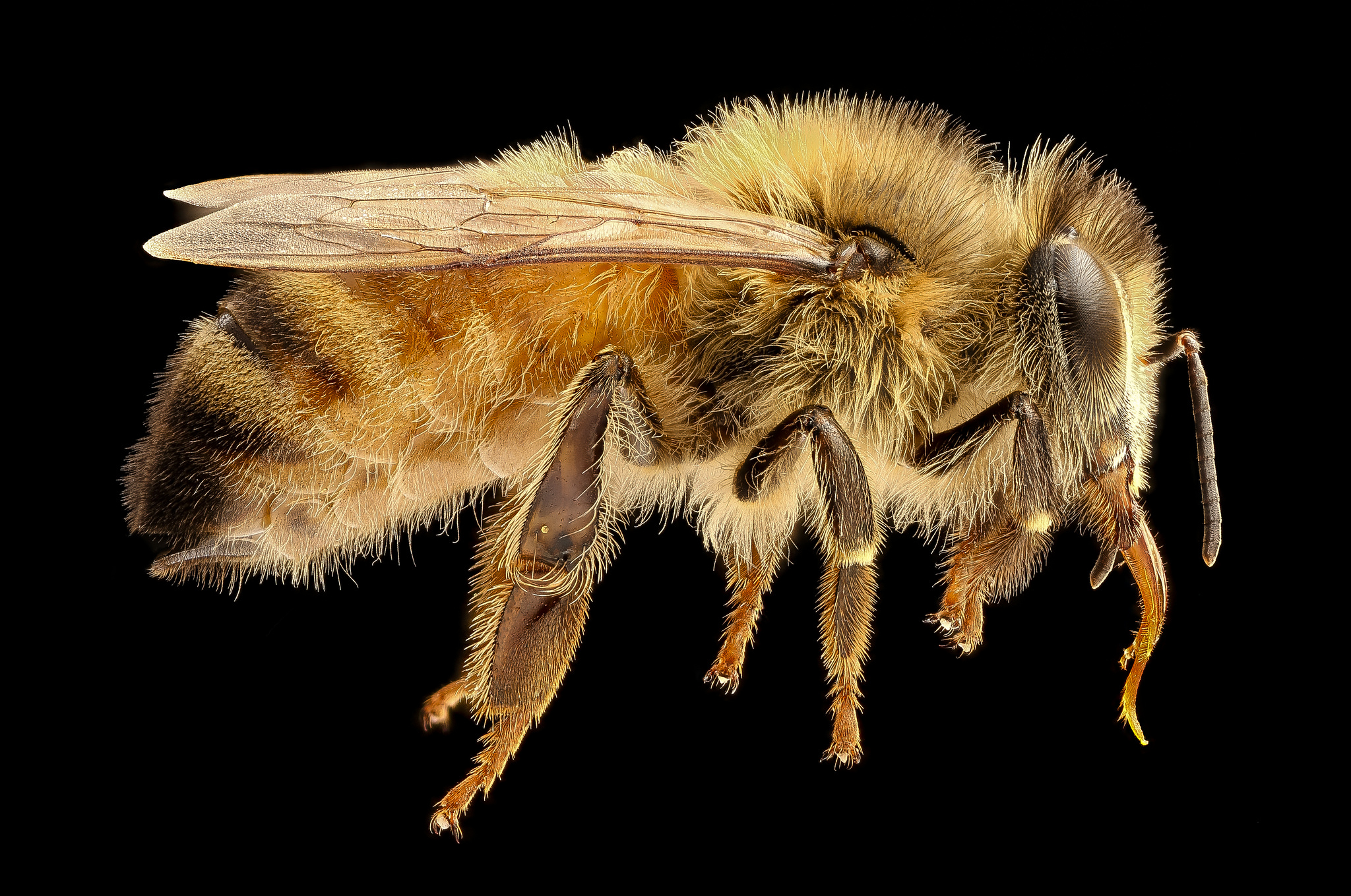 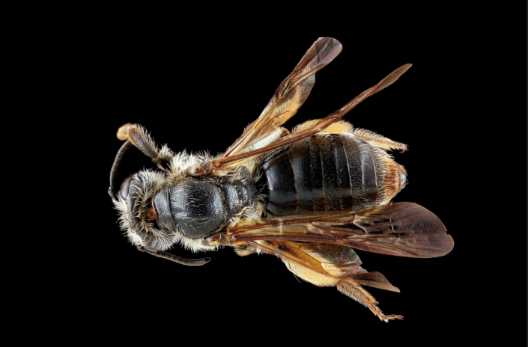 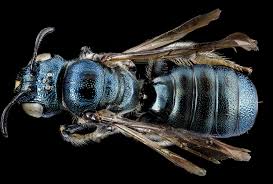 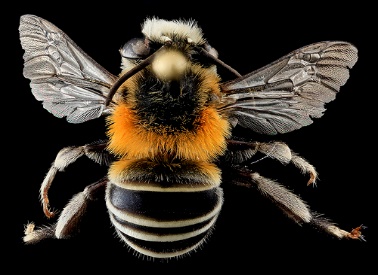 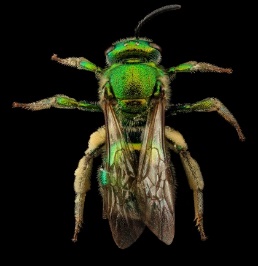 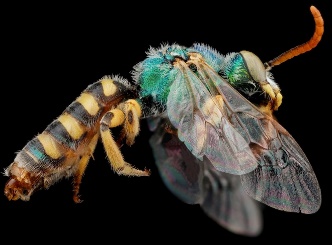 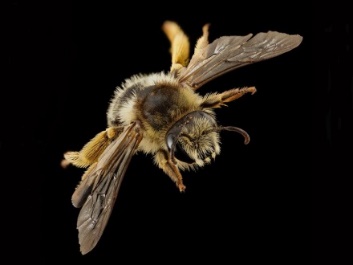 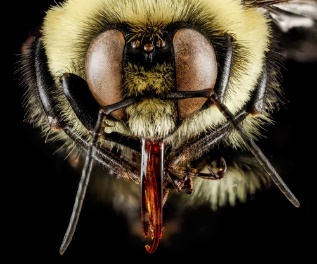 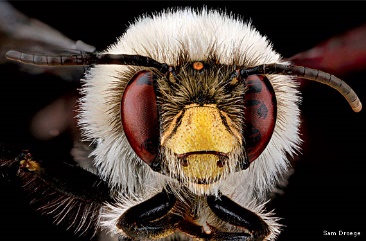 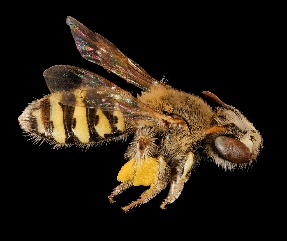 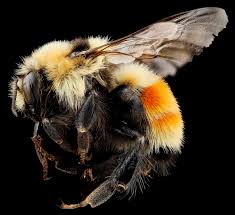 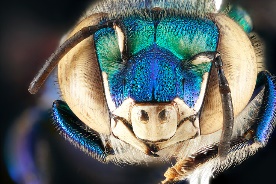 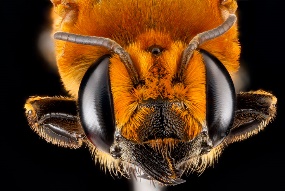 Composition by 
Maria-Carolina Simao
Images by
 Sam Droege
[Speaker Notes: However, there are over 4,000 (!) species of bees in the USA; 20,000+ in the world]
Project Goal
Data Collection
Background
Findings
Recommendations
Bees are vital
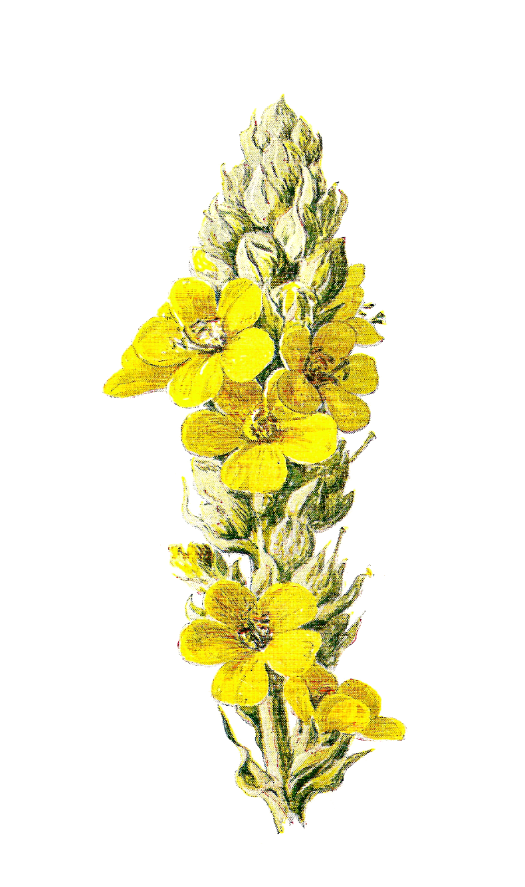 87 out of 115 food crops
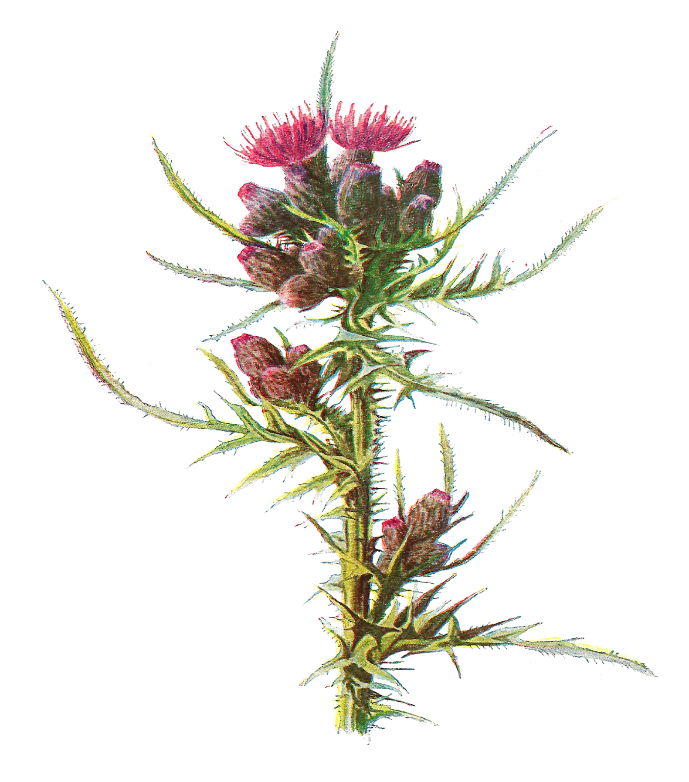 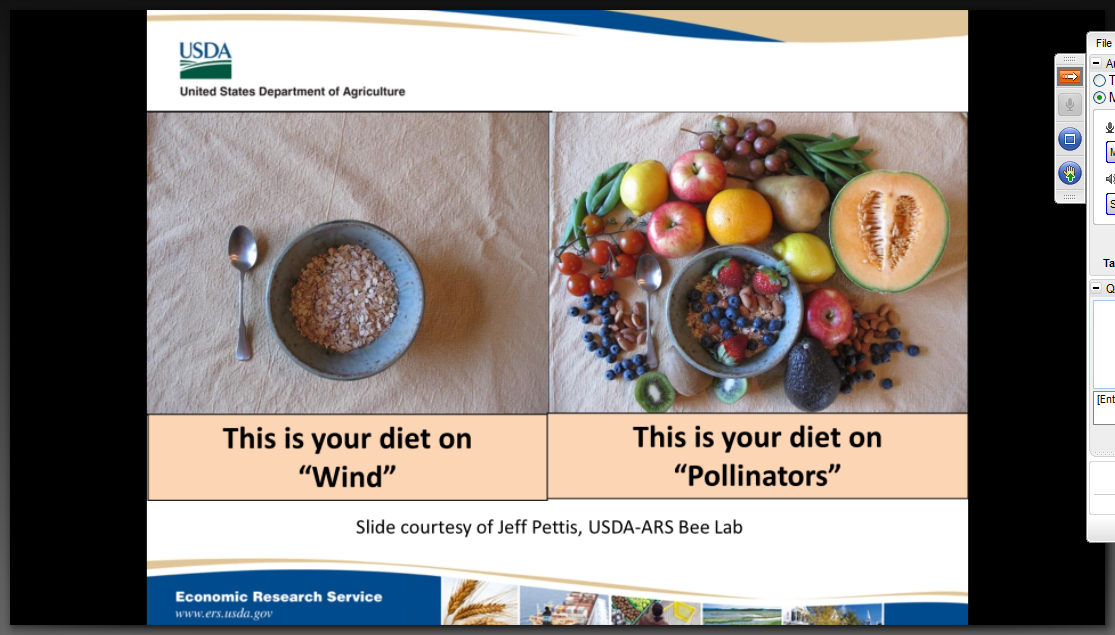 $200 billion
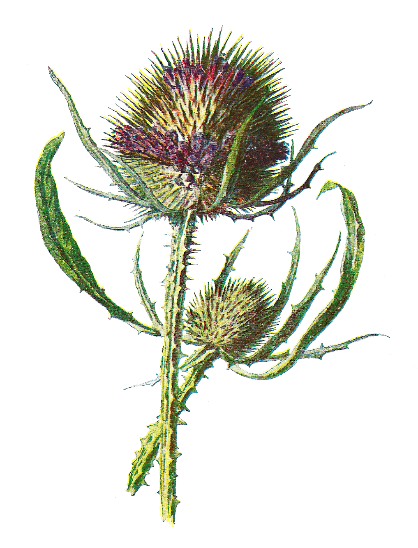 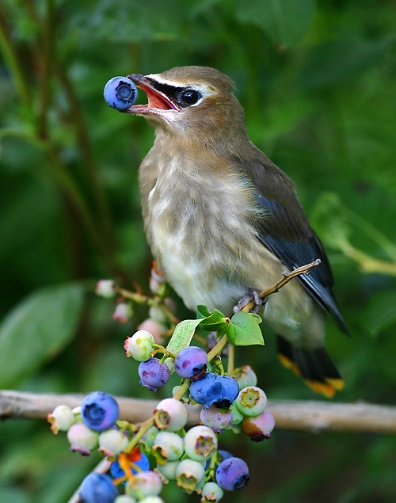 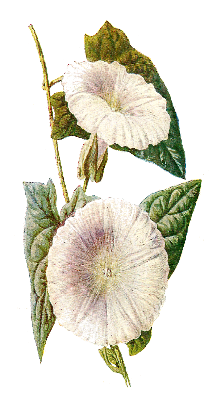 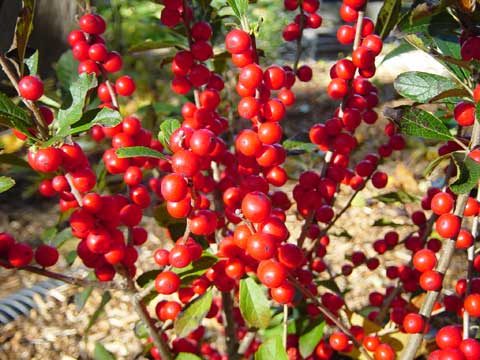 78% plants
Klein et al. 2007, Proc. R. Soc. B
Gallai et al. 2009, Ecol. Econ.
Ollerton et al. 2011, Oikos
[Speaker Notes: One of the most commonly cited reasons that bees are so important is because of their connection to food production. It’s not that if all bees died we would have no food at all–as a lot of our grains, for instance, are pollinated by wind–but…it’s actually a lot of our fruits and vegetables (our sources of a lot of our micronutrients) that are pollinated by bees. 87 out of the leading 115 global food crops in the world have some level of dependency on animal pollinators, and this service that bees provide is estimated to be valued at about 200 billion dollars. 

(CLICK) But it’s not just food production that bees are good for, bees are very important parts of our ecosystems and help pollinate many plants. Out of all the flowering plants in the world, it’s estimated that about 78% of these angiosperms have some level of dependency on animal pollinators.]
Project Goal
Data Collection
Background
Findings
Recommendations
Bees are vital, but there are signals of decline
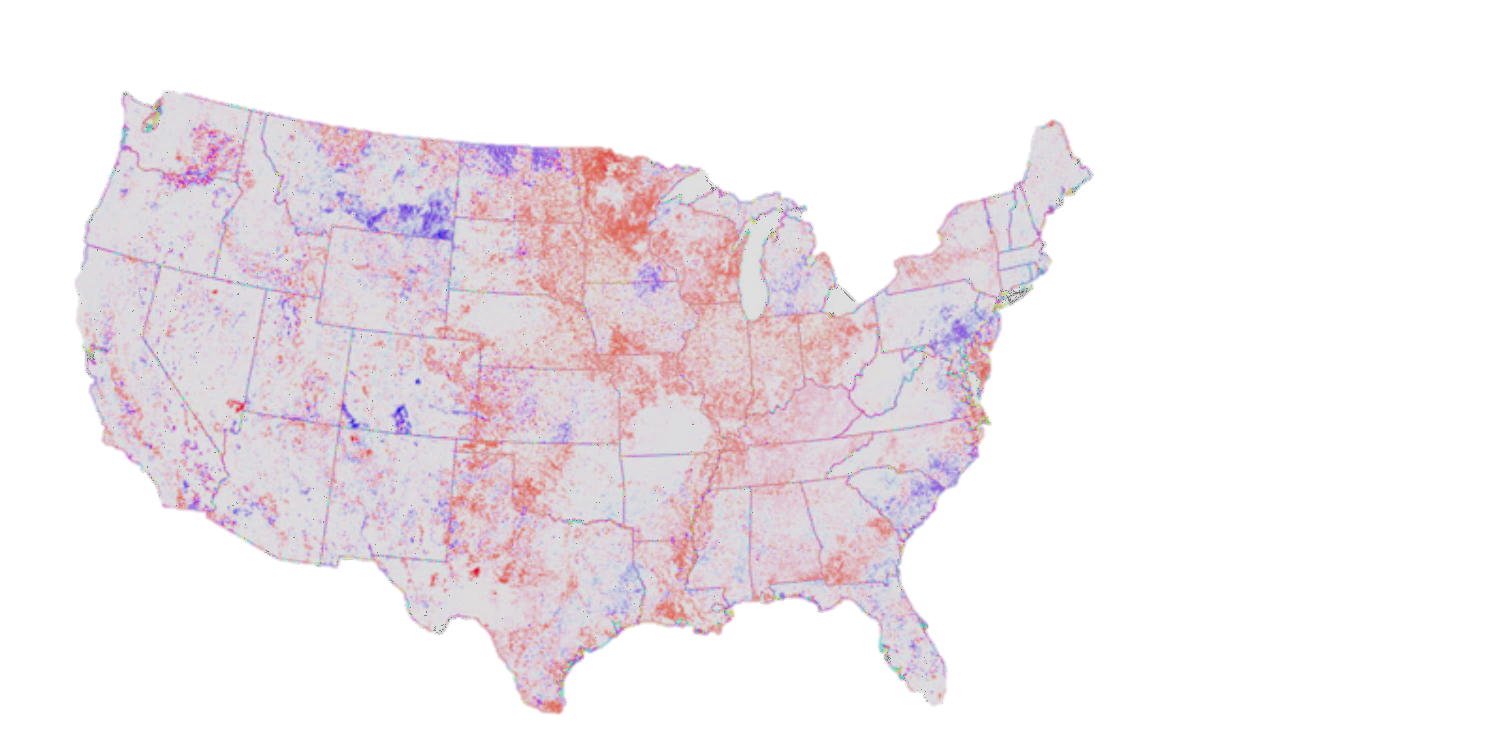 Bee Abundance
Increased
Decreased
Koh et al. 2016, PNAS
[Speaker Notes: The problem is, we have reason to believe that they’re in decline. A recent paper tried to model what’s been happening to bee abundance in the United States, and their results are shown in this map here. I’ve simplified the legend here so that you can see that the cooler colors (blues/purples) represent areas where the model predicted bee abundance has increased, while the warmer colors (reds/pinks) represent areas where the model predicted bee abundance has decreased. What I’d like you to get from this map is that more areas are warmer colors (where bees have decreased) than cooler colors.]
Project Goal
Data Collection
Background
Findings
Recommendations
Bees need food
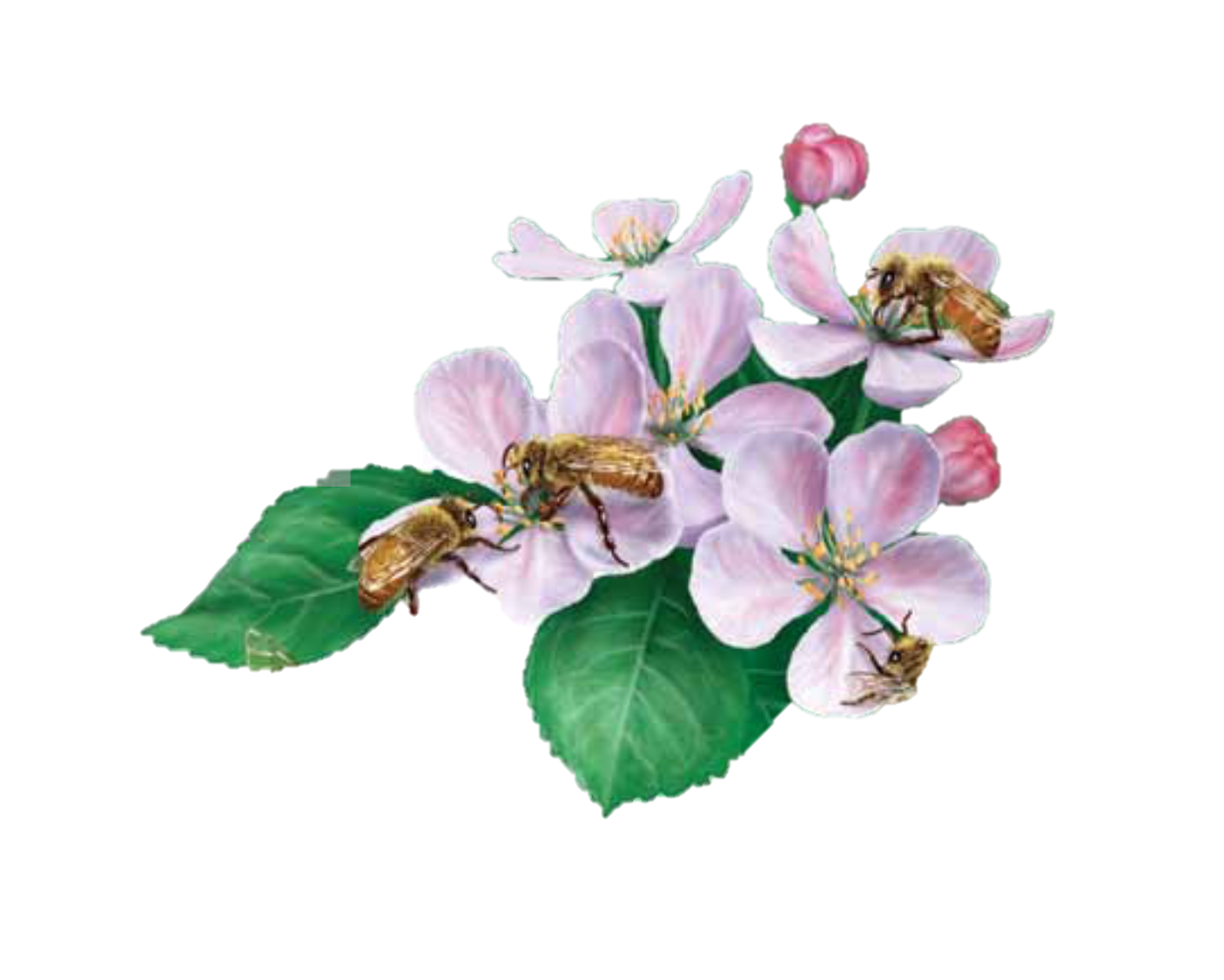 Flowers:
provide vital pollen and nectar
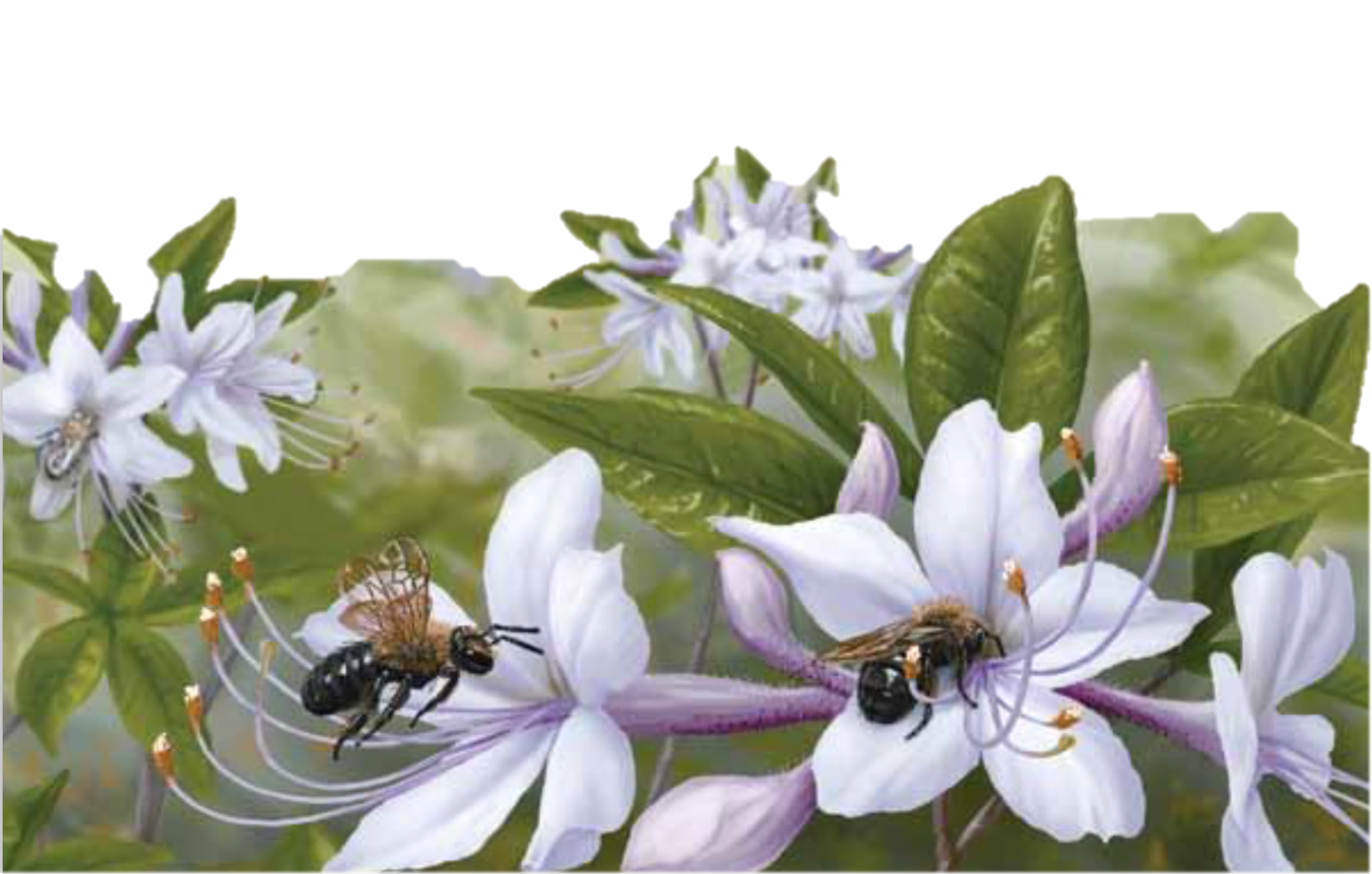 Illustrations by Steve Buchanan
The best way to help urban bees is to give them more and better food
Not much for bees here!
Better!
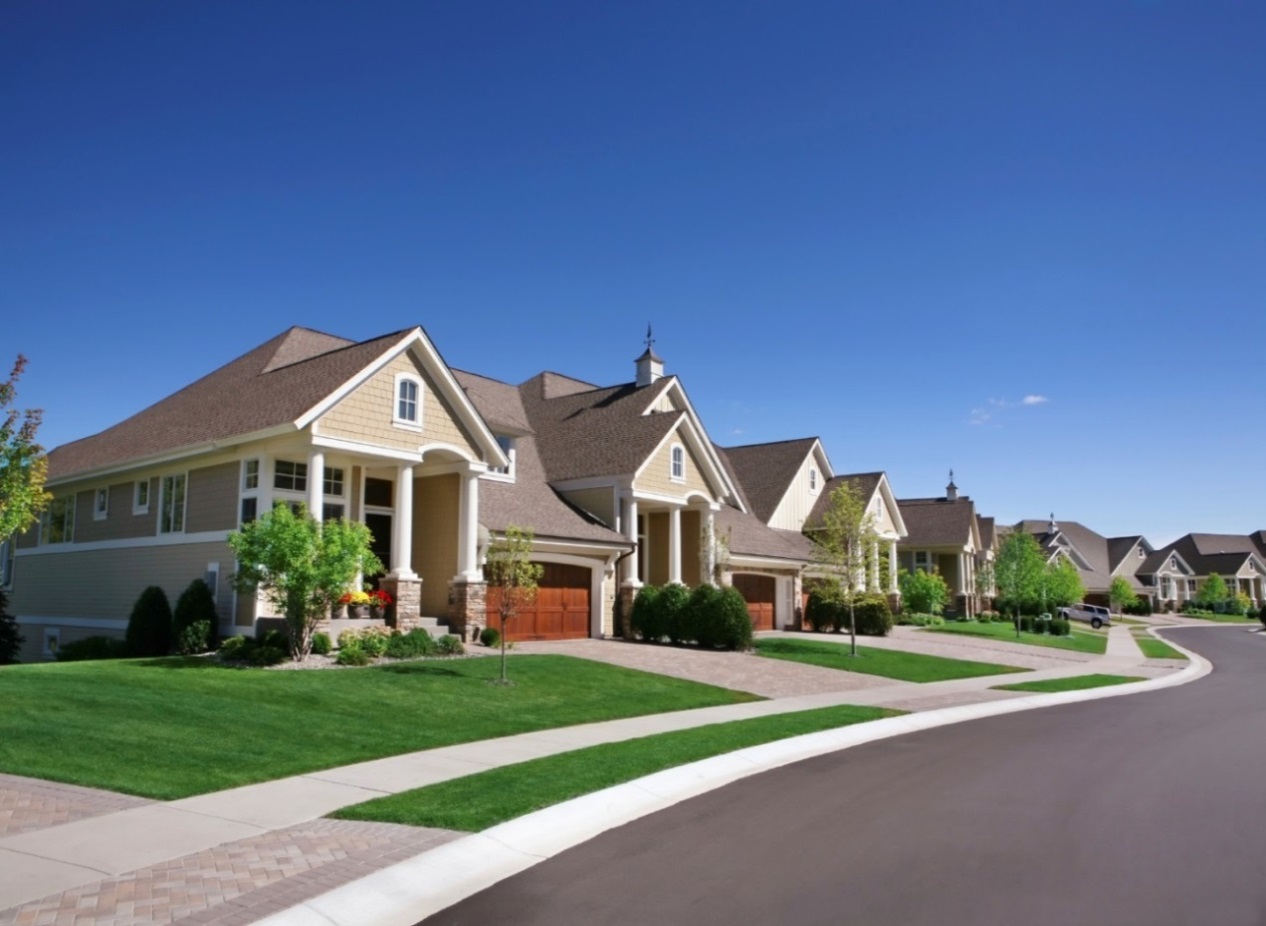 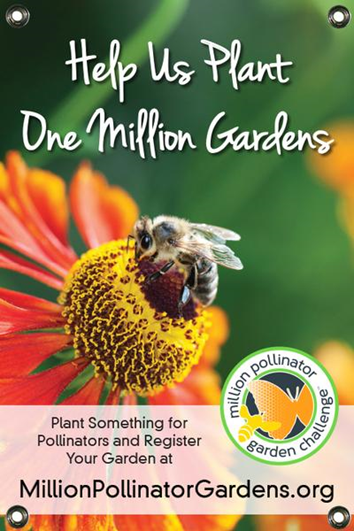 Project Goal
Data Collection
Background
Findings
Recommendations
In an effort to help pollinators…
A rush to plant flowers!
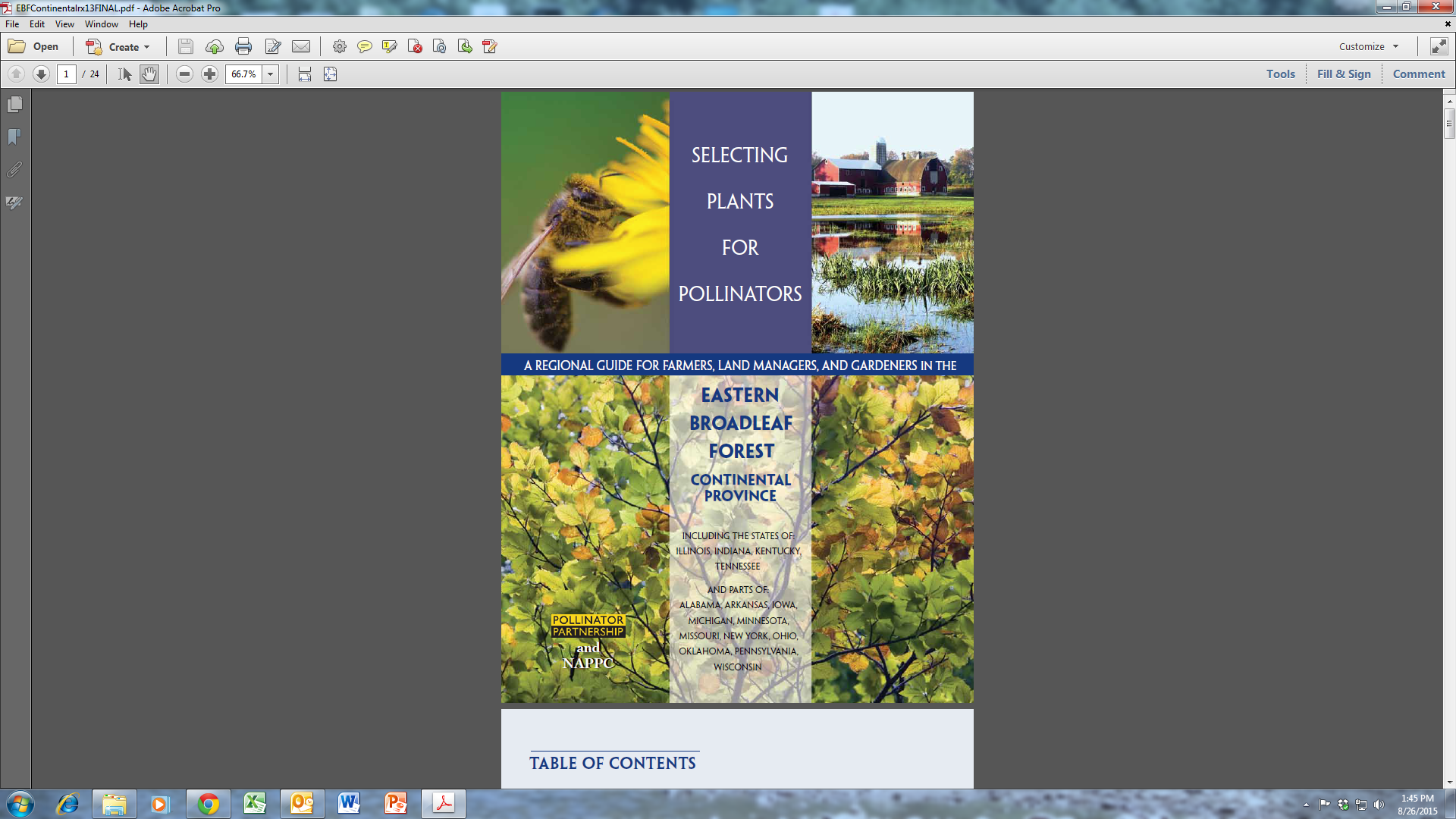 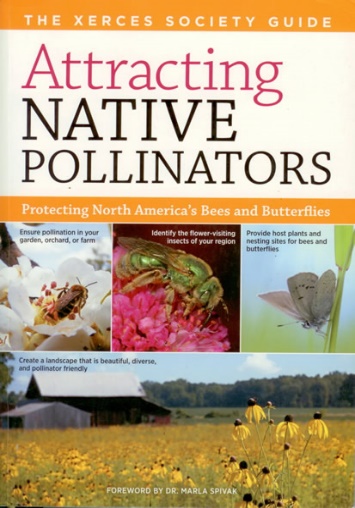 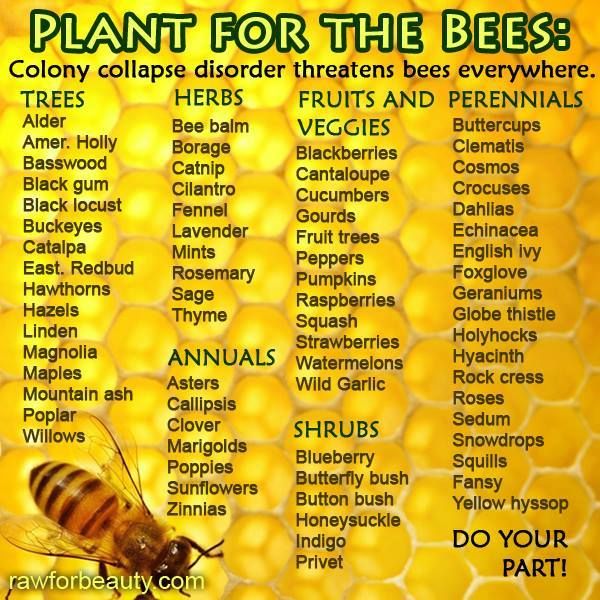 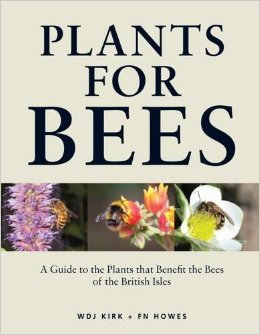 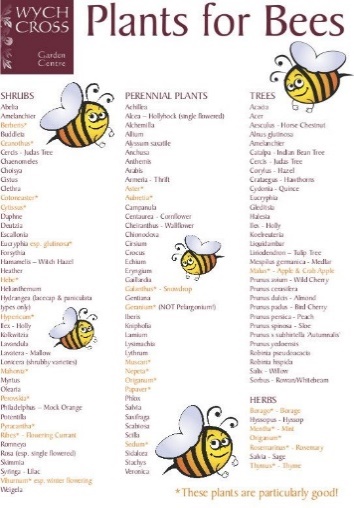 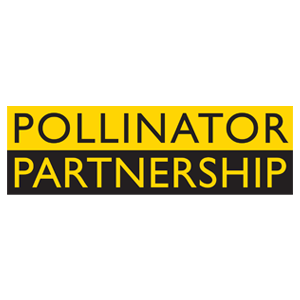 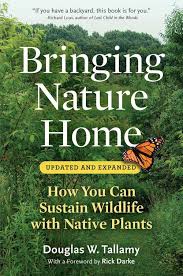 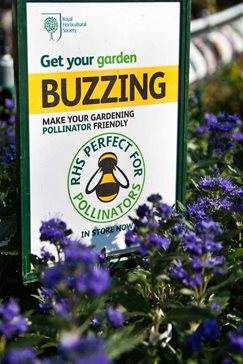 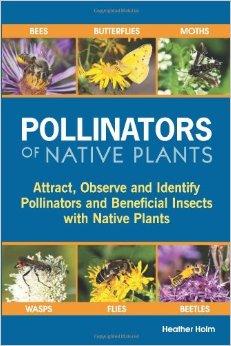 Project Goal
Data Collection
Background
Findings
Recommendations
A single tree or shrub can provide 1000s of flowers with high-quality pollen and nectar
But there is very little scientific evidence on which woody plants attract which pollinators
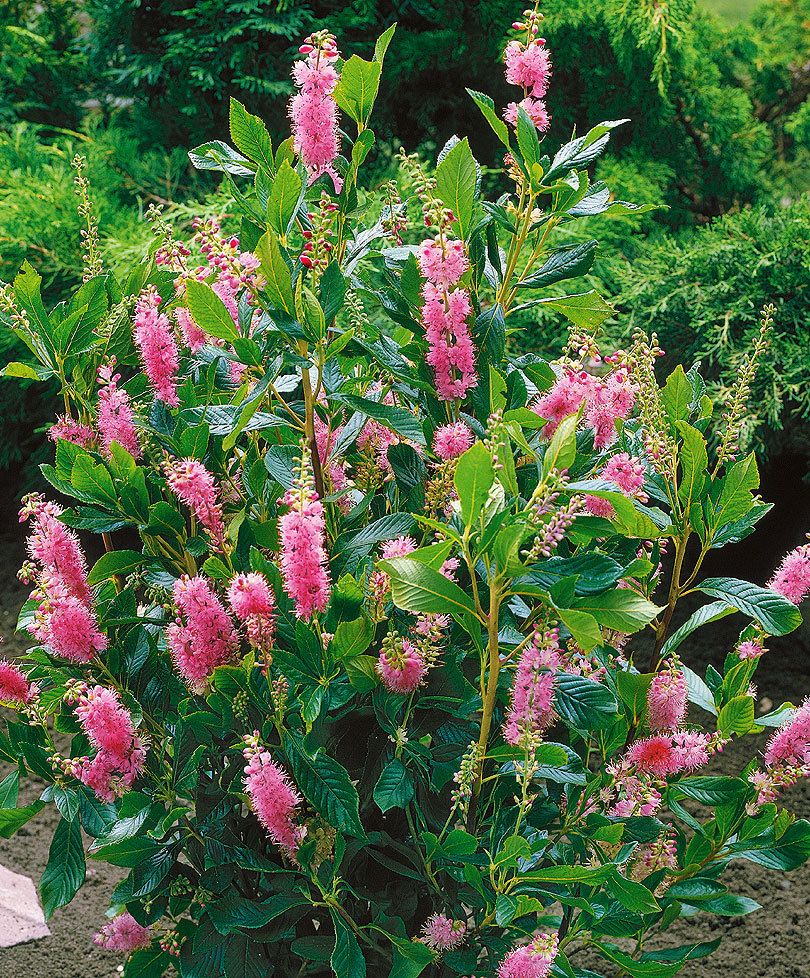 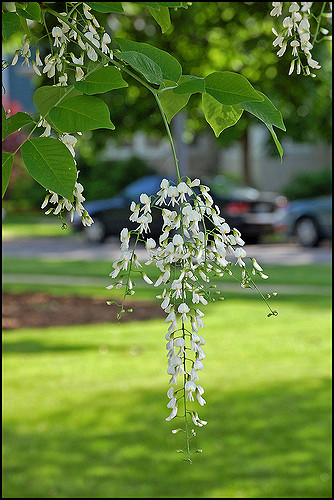 Tom Gill, some rights reserved
Summersweet (Clethra)
Kentucky yellowwood
Project Goal
Data Collection
Background
Findings
Recommendations
Recommendations for bee-friendly woody plants are rarely backed by hard data
What type? How bee-attractive is it?
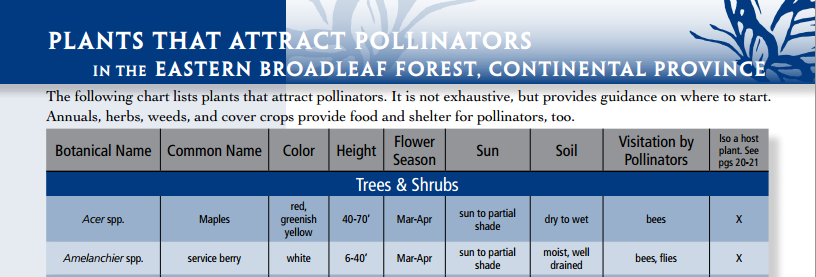 Project Goal
Data Collection
Background
Findings
Recommendations
Project Goal:
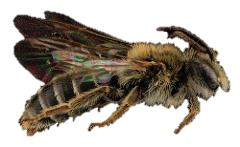 Document which flowering woody plant species attract bees in urban areas
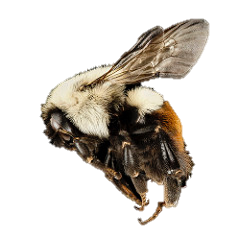 Number and Types of Bee Visitors Recorded
Woody Plants
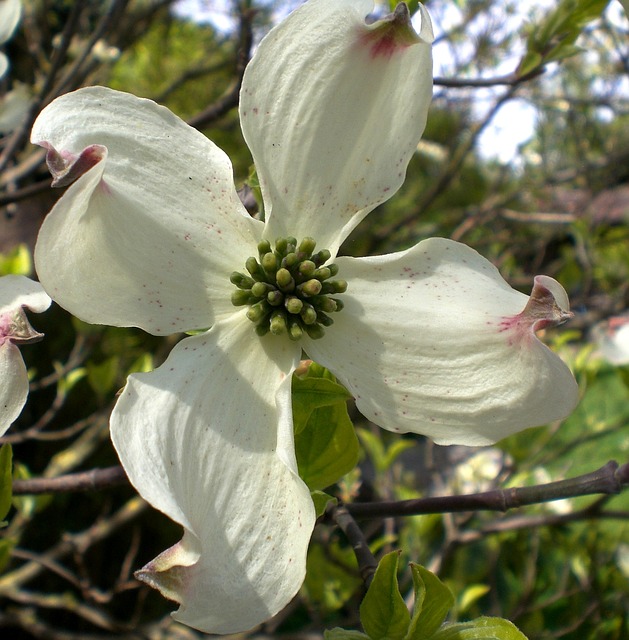 Flowering dogwood
Comus florida
Honey bees, 
Bumble bees, etc.
?
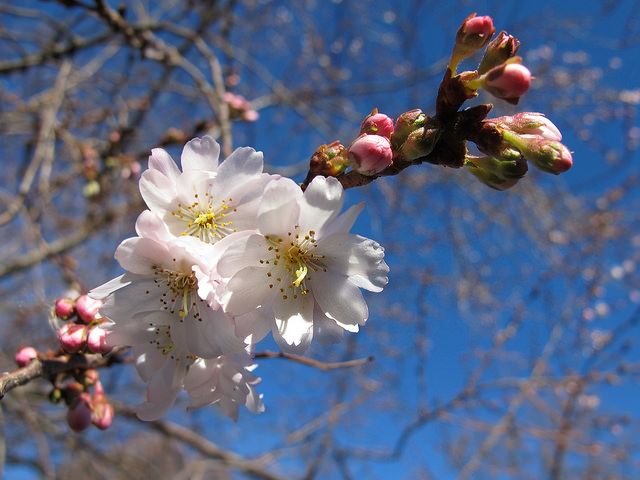 Higan cherry
Prunus subhirtella ‘autumnalis’
Mining bees
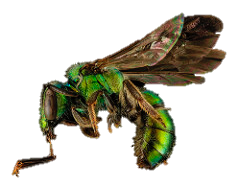 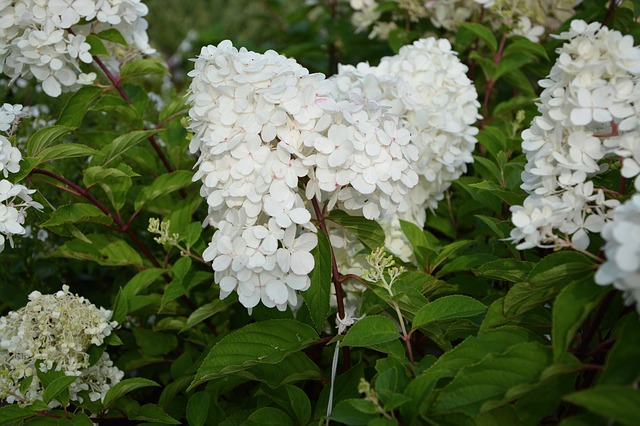 PG Hydrangea
Hydrangea paniculata
Sweat bees
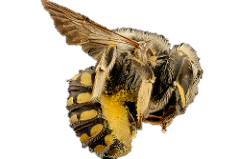 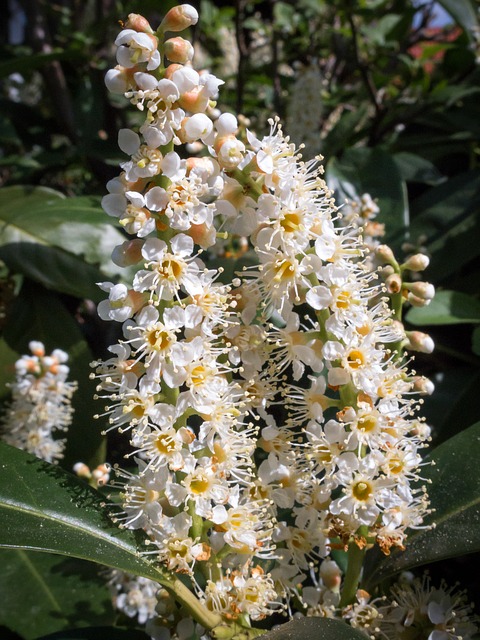 Leaf-cutter bees,
Mason bees, etc.
Cherry laurel
Prunus laurocerasus
[Speaker Notes: 1st set of line: is it possible that each flower attracts an equal number of each type of bee?
Remaining set of lines: or it that some could attract just a few types of bees, and more of certain species than others?]
Project Goal
Data Collection
Background
Findings
Recommendations
Details of Data Collection
72 woody plant species, 5 separate sample sites for each
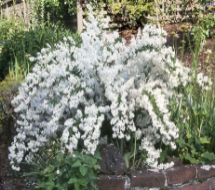 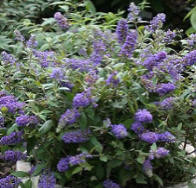 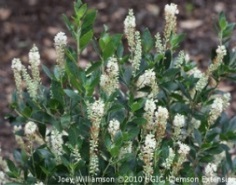 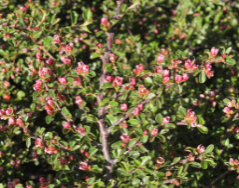 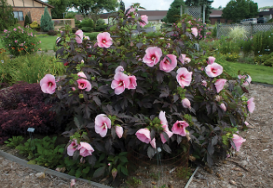 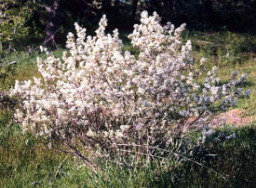 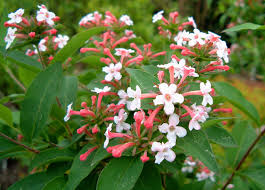 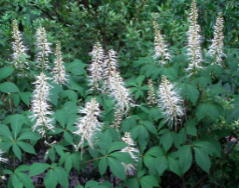 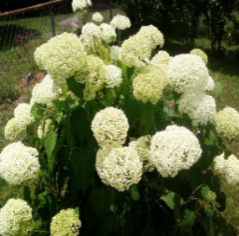 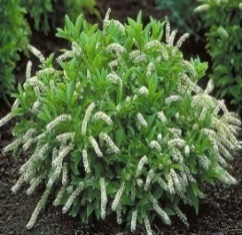 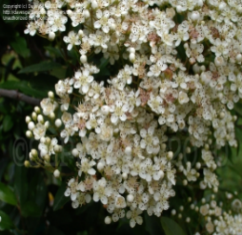 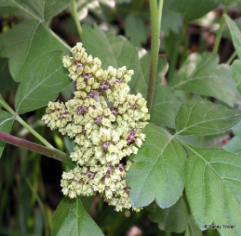 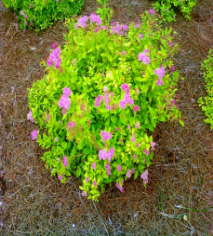 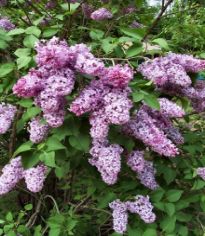 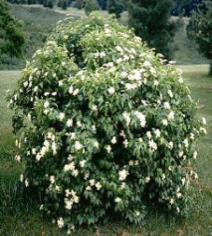 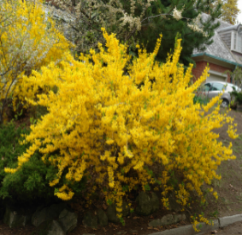 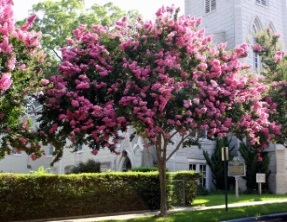 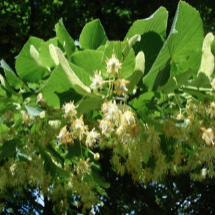 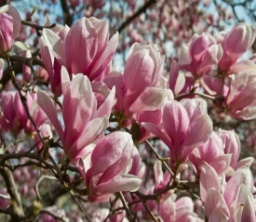 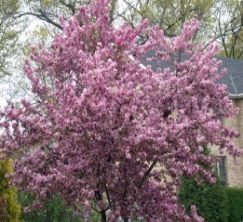 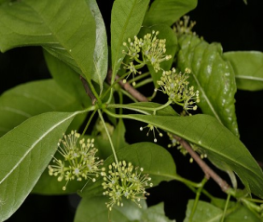 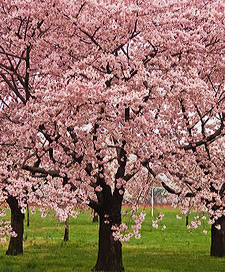 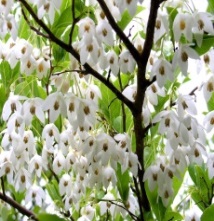 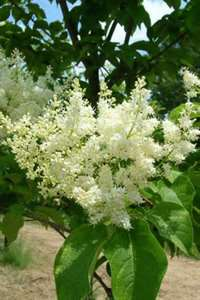 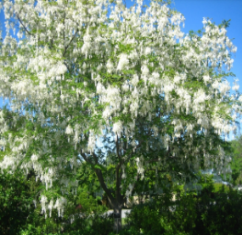 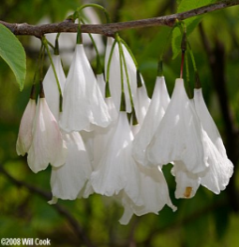 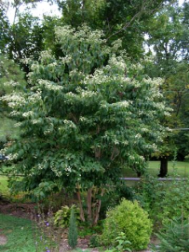 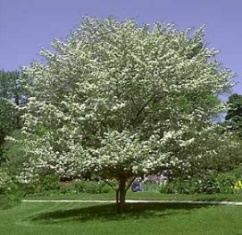 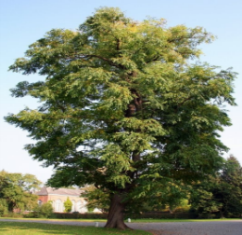 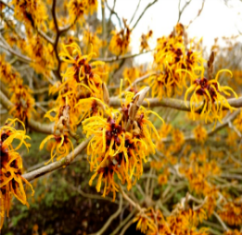 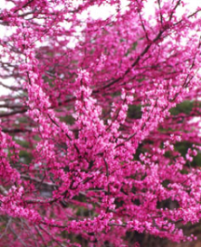 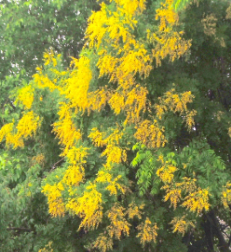 Project Goal
Data Collection
Background
Findings
Recommendations
Details of Data Collection
Urban Areas:
central Kentucky & southern Ohio
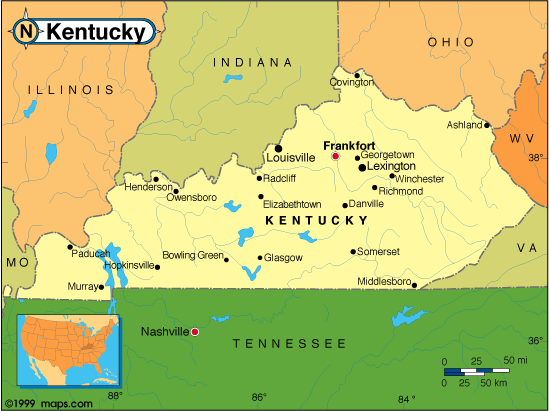 Project Goal
Data Collection
Background
Findings
Recommendations
Details of Data Collection
Urban Areas:
central Kentucky & southern Ohio, 373 sites
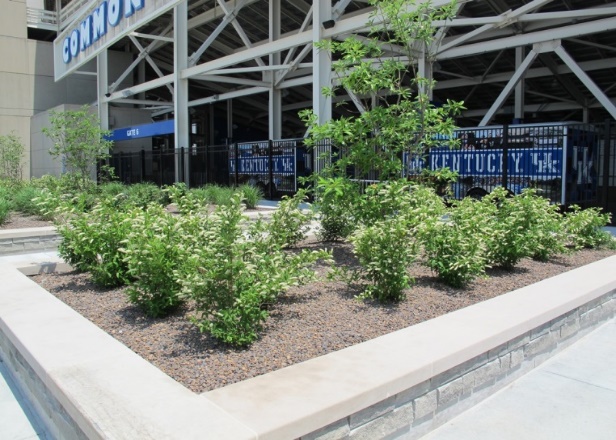 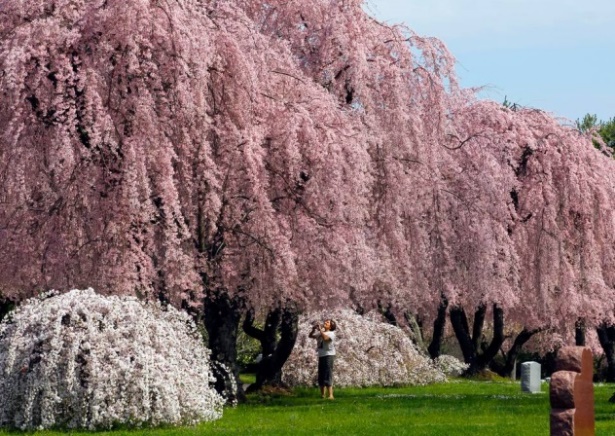 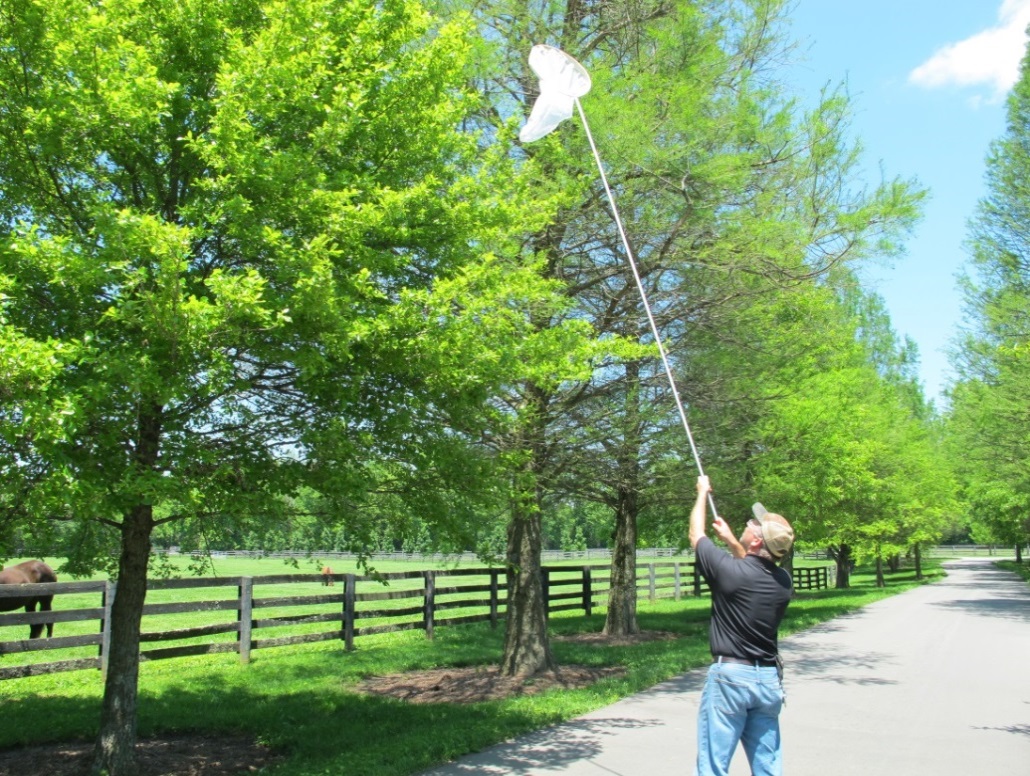 Municipal and institutional landscapes
Cemeteries
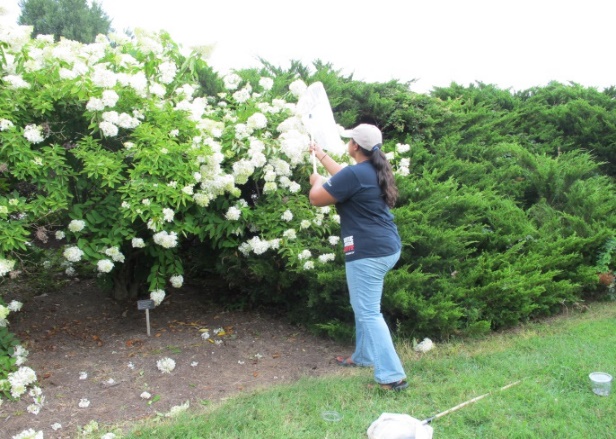 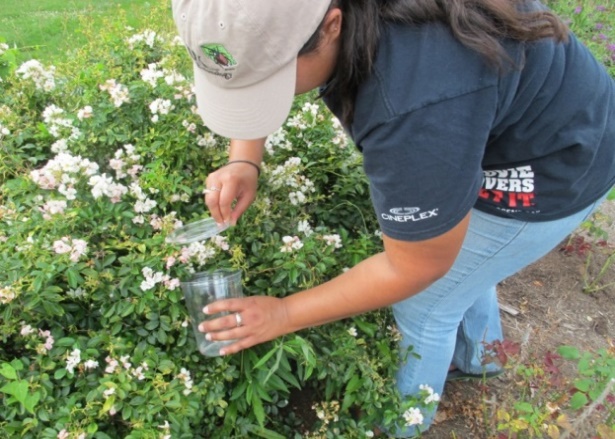 Street trees
Home landscapes
Arboreta
Project Goal
Data Collection
Background
Findings
Recommendations
Details of Data Collection
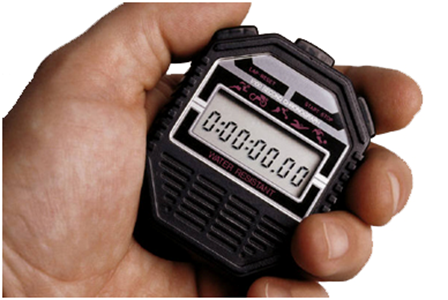 We compared plants’ attractiveness to bees by timed “snapshot” counts
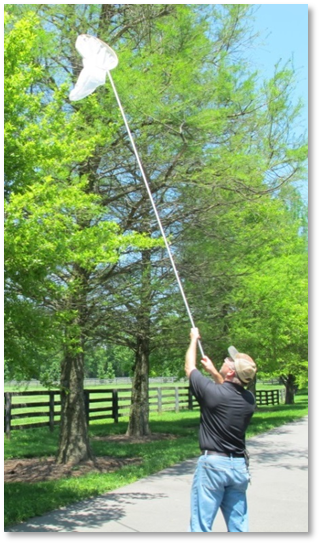 Then we collected 50-bee sample from each of 5 sites (250 bees) per plant species
Project Goal
Data Collection
Background
Findings
Recommendations
Details of Data Collection
11,275 bees were collected and identified

Bee numbers and diversity were compared between woody plant species
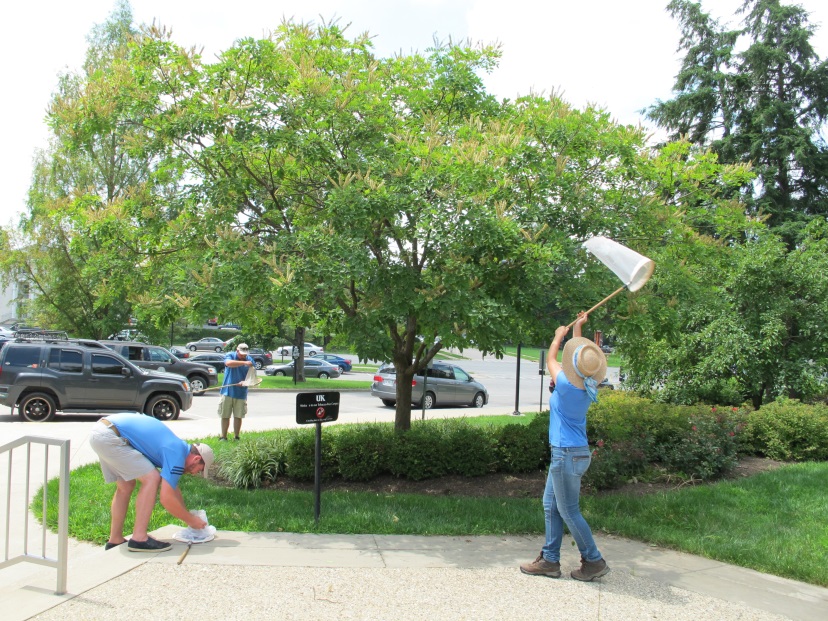 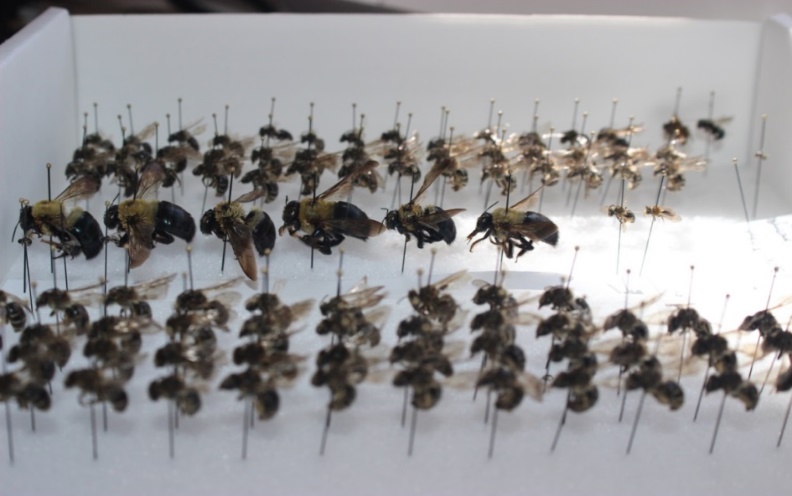 Project Goal
Data Collection
Background
Findings
Recommendations
What did we find?
1. Different woody plants attract different bee communities
2. Flower form matters
3. Native and non-native plants both attract diverse communities of bees
Project Goal
Data Collection
Background
Findings
Recommendations
What did we find?
1. Different woody plants attract different bee assemblages
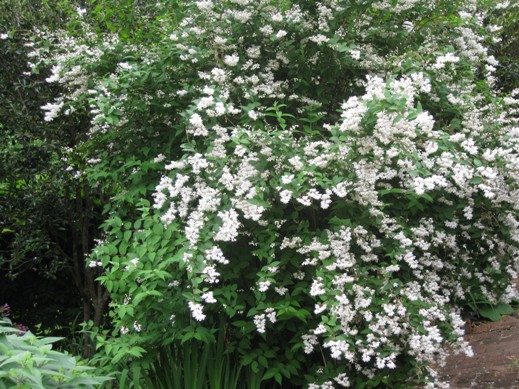 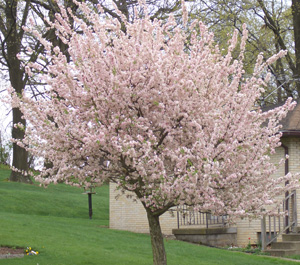 Fuzzy Deutzia
Flowering crabapple
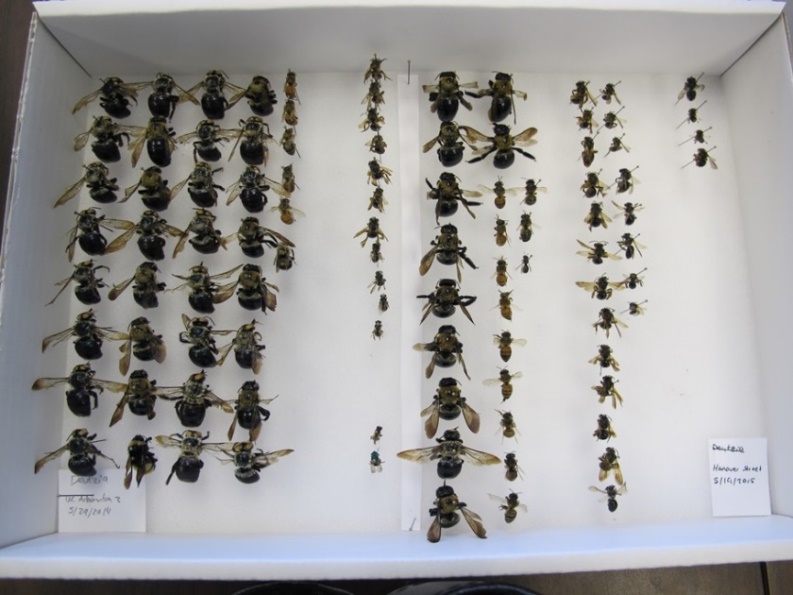 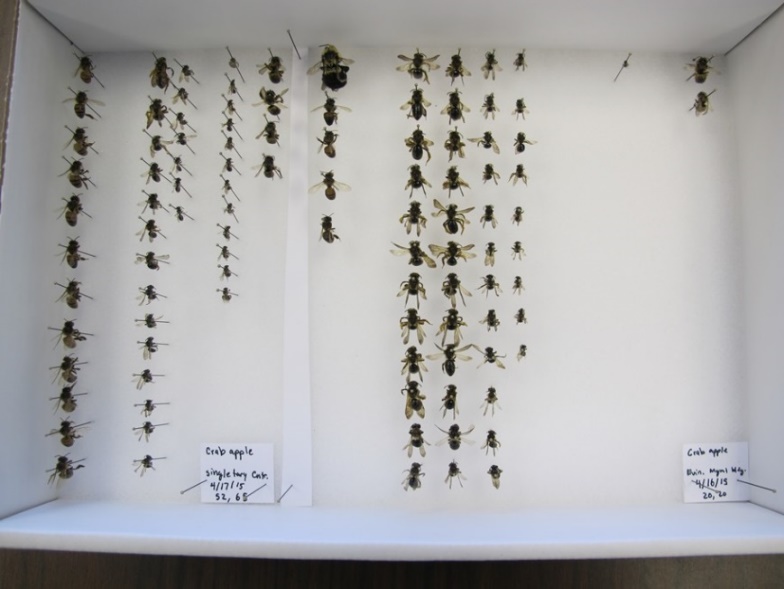 Project Goal
Data Collection
Background
Findings
Recommendations
Different woody plants = different number and species of bees
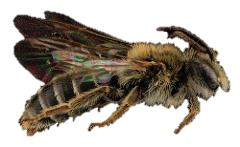 Number and Types of Bee Visitors Recorded
Woody Plants
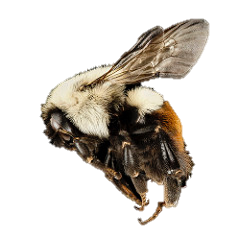 Honey bees, 
Bumble bees, etc.
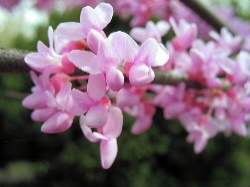 Eastern redbud
Cercis canadensis
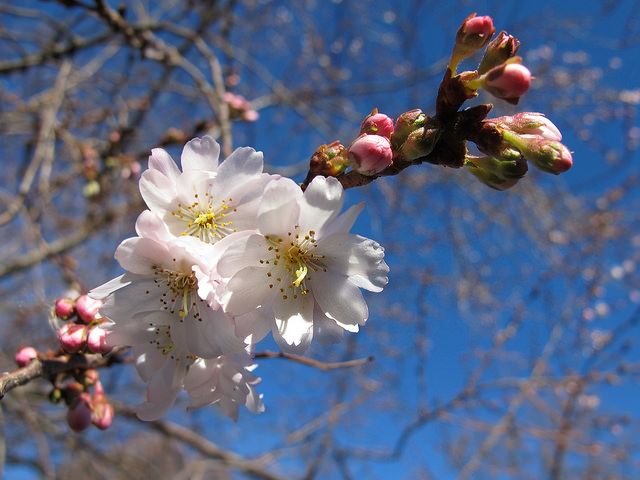 Higan cherry
Prunus subhirtella ‘autumnalis’
Mining bees
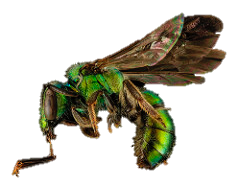 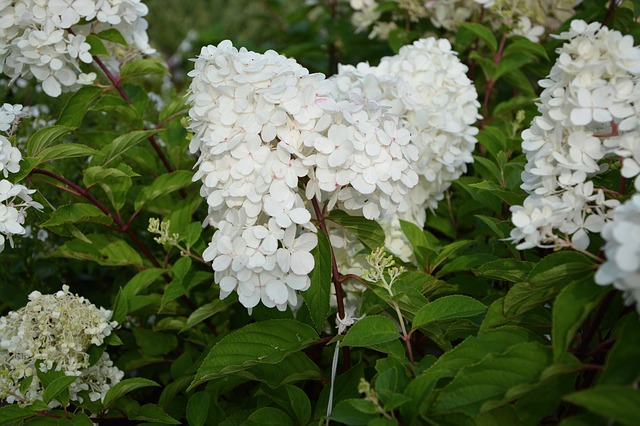 PG Hydrangea
Hydrangea paniculata
Sweat bees
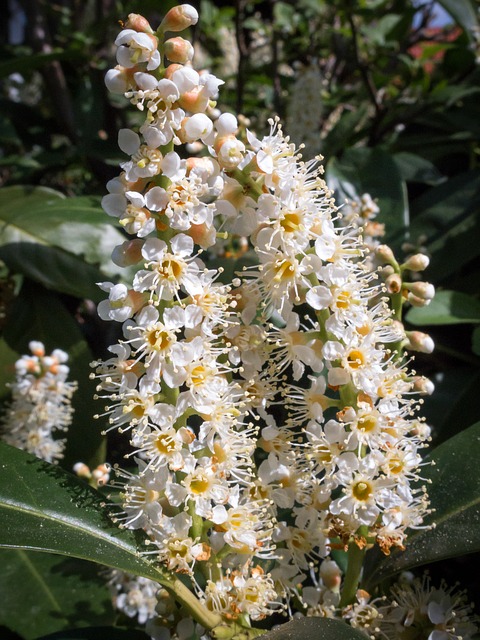 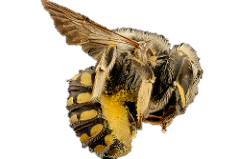 Cherry laurel
Prunus laurocerasus
Leaf-cutter bees,
Mason bees, etc.
Project Goal
Data Collection
Background
Findings
Recommendations
Some woody plants attract diverse bee assemblages, others only a few species
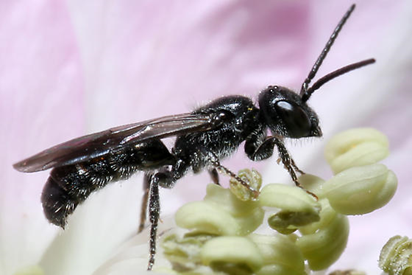 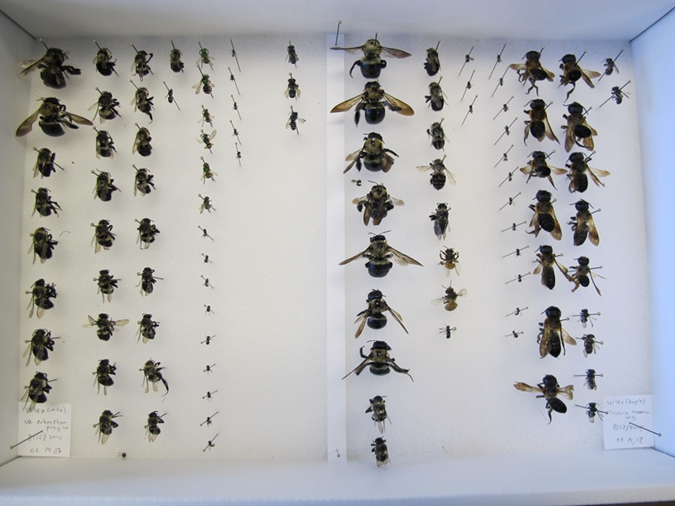 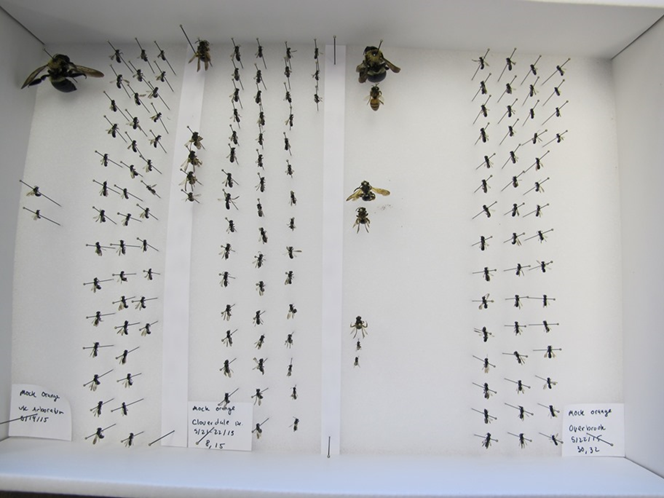 Mock Orange (Philadelphus)
Chaste tree (Vitex)
Project Goal
Data Collection
Background
Findings
Recommendations
What did we find?
1. Different woody plants attract different bee communities (location matters too!)
2. Flower form matters
3. Native and non-native plants both attract diverse communities of bees
Project Goal
Data Collection
Background
Findings
Recommendations
Flower form matters
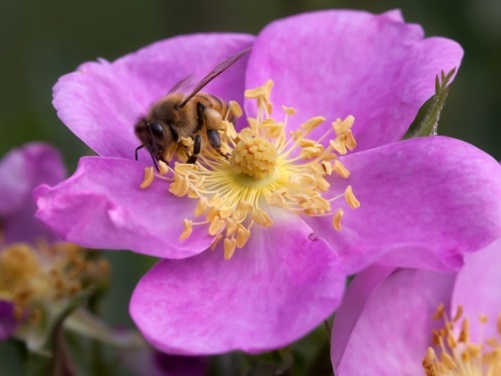 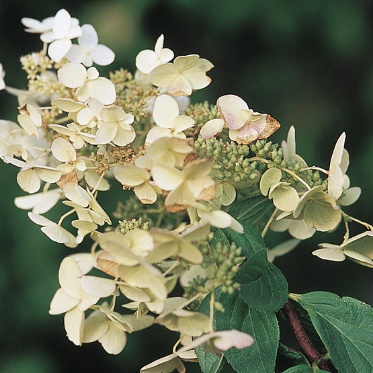 Good!
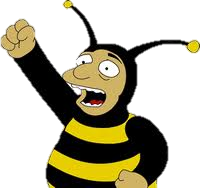 Prairie 
rose
Hydrangea paniculata
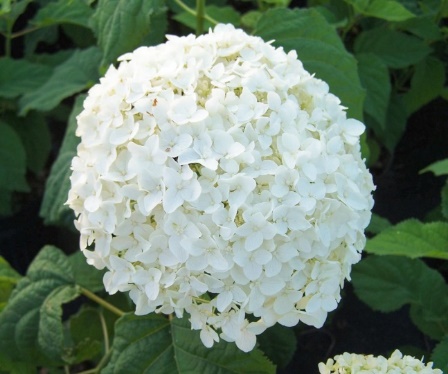 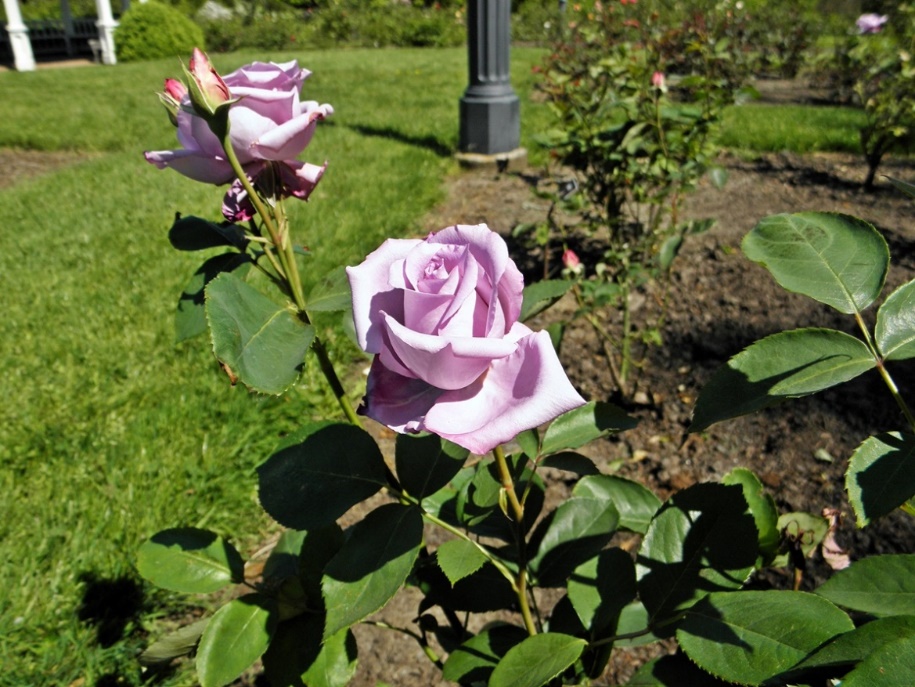 Pretty useless
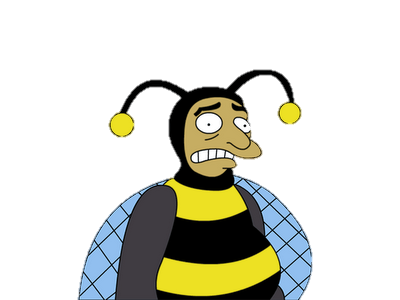 Hydrangea arborescens
Hybrid tea 
rose
Project Goal
Data Collection
Background
Findings
Recommendations
What did we find?
1. Different woody plants attract different bee communities  (location matters too!)
2. Flower form matters
3. Native and non-native plants both attract diverse communities of bees
Project Goal
Data Collection
Background
Findings
Recommendations
It is commonly held that native plants are best for bees – but is that always true?
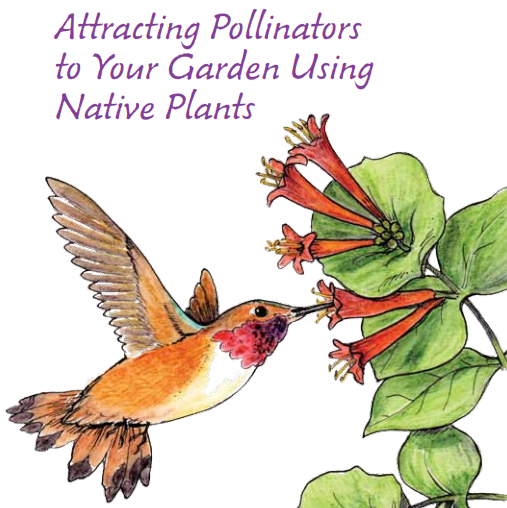 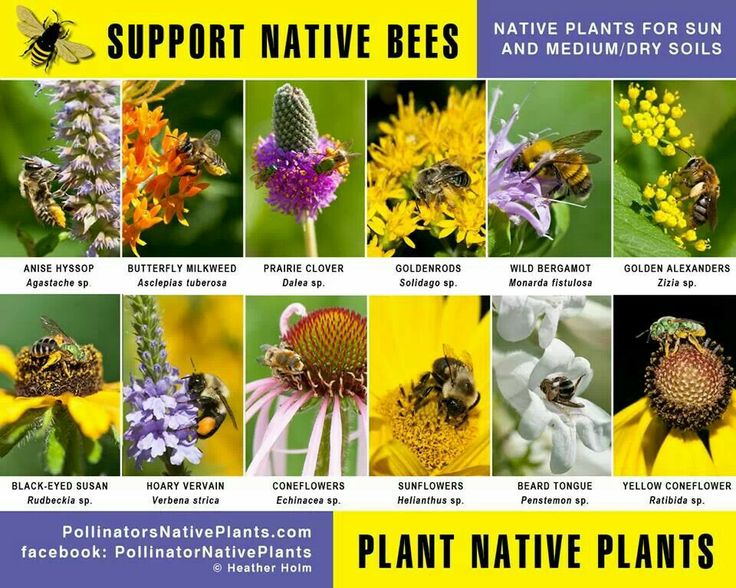 Project Goal
Data Collection
Background
Findings
Recommendations
Native v. Non-native
Both can attract low or high numbers of bees
Flowering dogwood
Cornus florida
American yellowwood
Cladrastis kentukea
Native
Serviceberry
Amelanchier spp.
Winged sumac
Rhus copallinum
Roughleaf dogwood
Cornus drummondii
Nonnative
Blue/China holly
Ilex x meserveae
Higan cherry
Prunus subhirtella ‘autumnalis’
Bee bee tree
Tetradium danielii
Total number of bees
Project Goal
Data Collection
Background
Findings
Recommendations
Native v. Non-native
Both can attract diverse bees communities
Native
Non-native
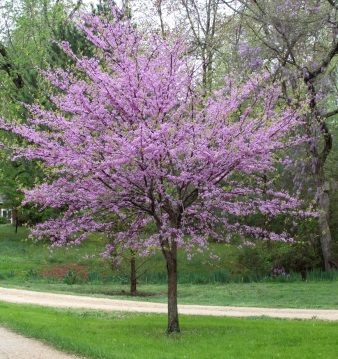 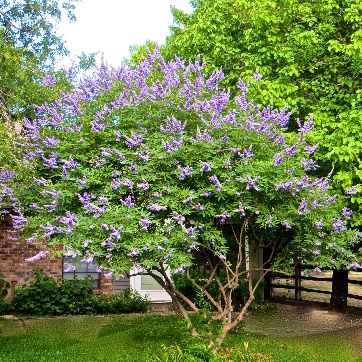 Eastern redbud
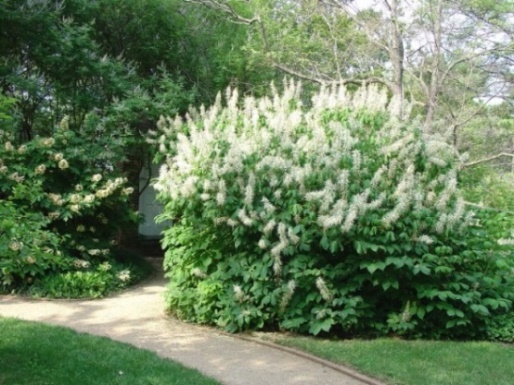 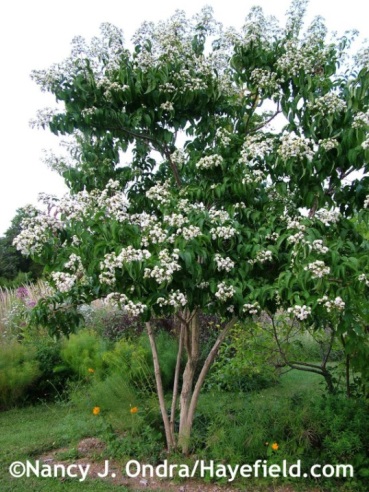 Chaste tree
Bottlebrush buckeye
Seven-Son flower
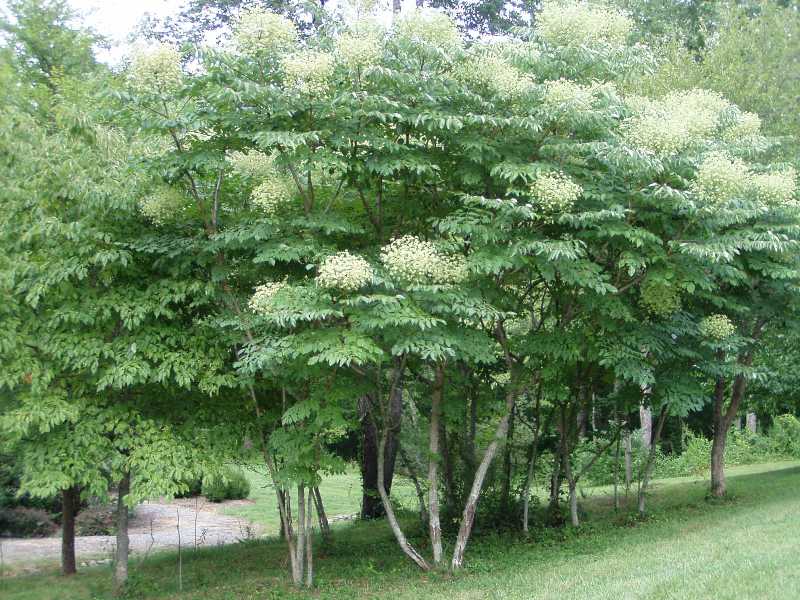 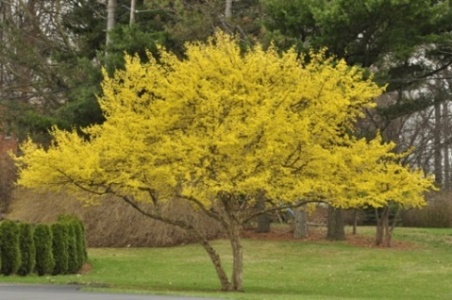 Devil’s walking stick
Cornus mas
Project Goal
Data Collection
Background
Findings
Recommendations
Question:
Do native woody plants provide higher quality floral resources than non-natives?
Pollen and nectar was collected from bee-attractive native and non-native plants matched for bloom date
Collecting nectar from 
a holly flower
Samples were analyzed for key nutrients (sugars and amino acids)
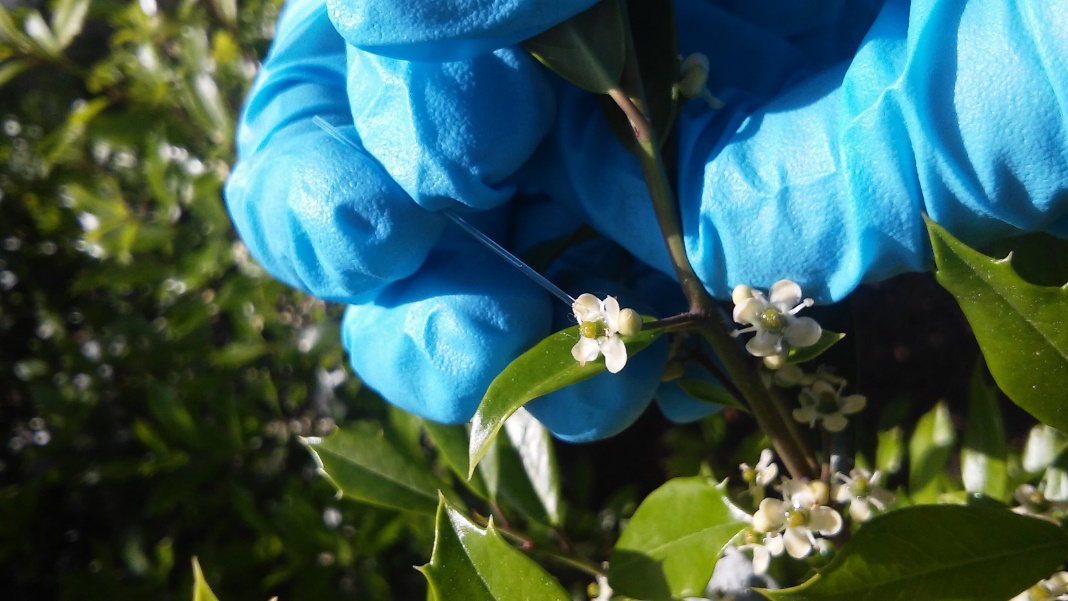 Project Goal
Data Collection
Background
Findings
Recommendations
Answer:
Nutrients in pollen and nectar vary by plant species, but …Both native and non-native woody plants can provide quality food for bees and other pollinators!
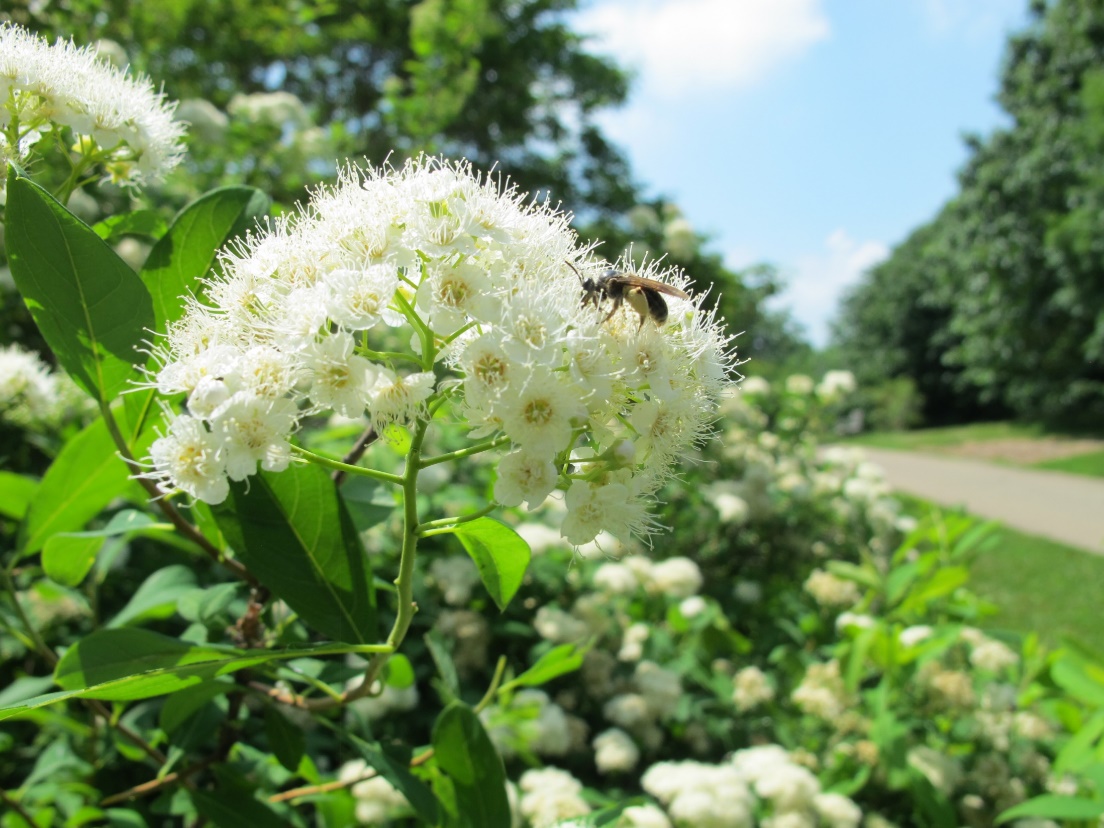 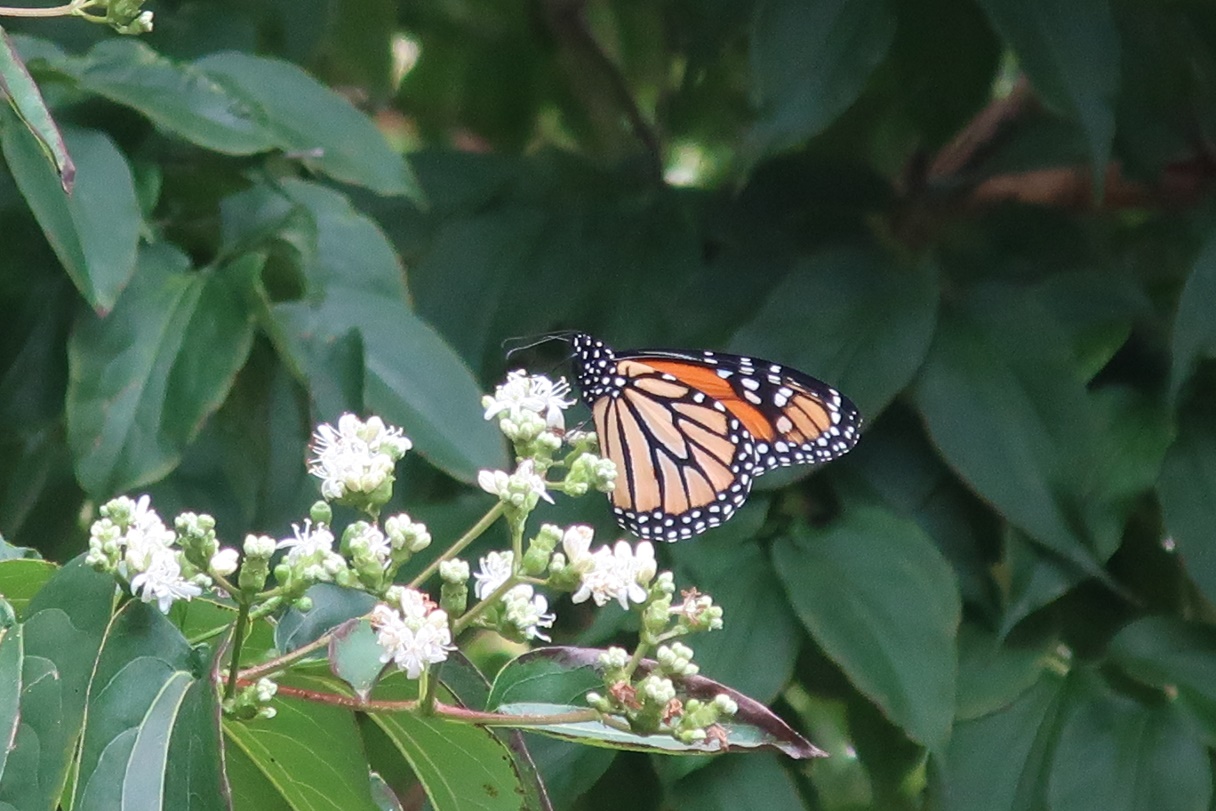 Virginia spirea
Monarch on Seven-son flower
Project Goal
Data Collection
Background
Findings
Recommendations
Summary:
1. Different woody plants attract different bee communities  (location matters too!)
2. Flower form matters
3. Native and non-native plants both attract diverse communities of bees
Project Goal
Data Collection
Background
Findings
Recommendations
Building a Bee-Friendly Landscape
Include verified bee-friendly plants
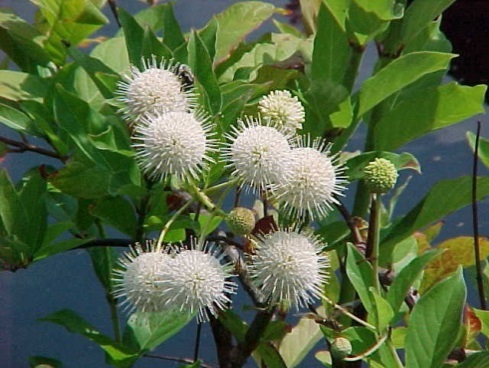 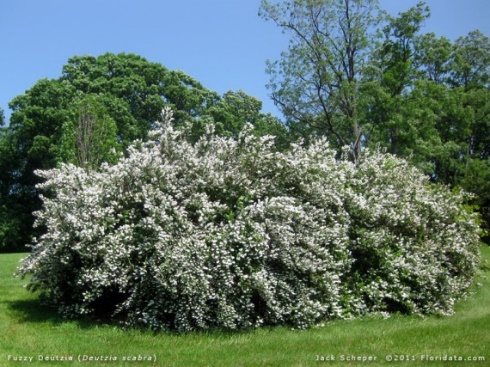 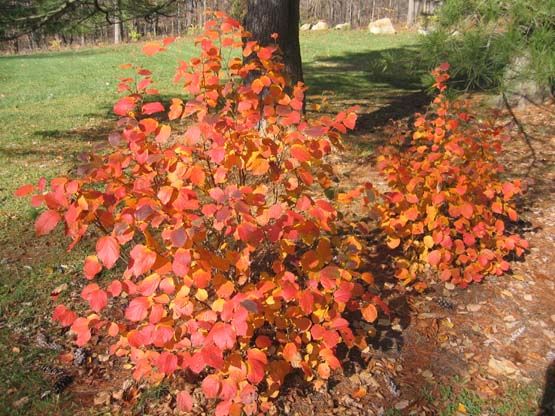 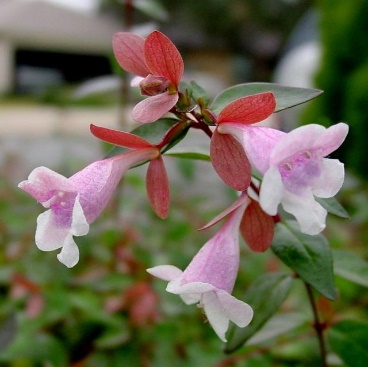 Buttonbush
Fuzzy deutzia
Dwarf fothergilla
Glossy abelia
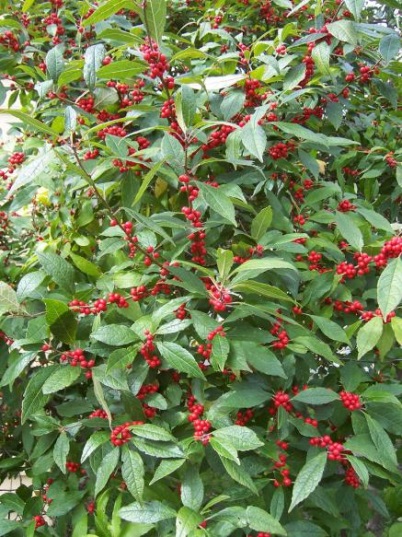 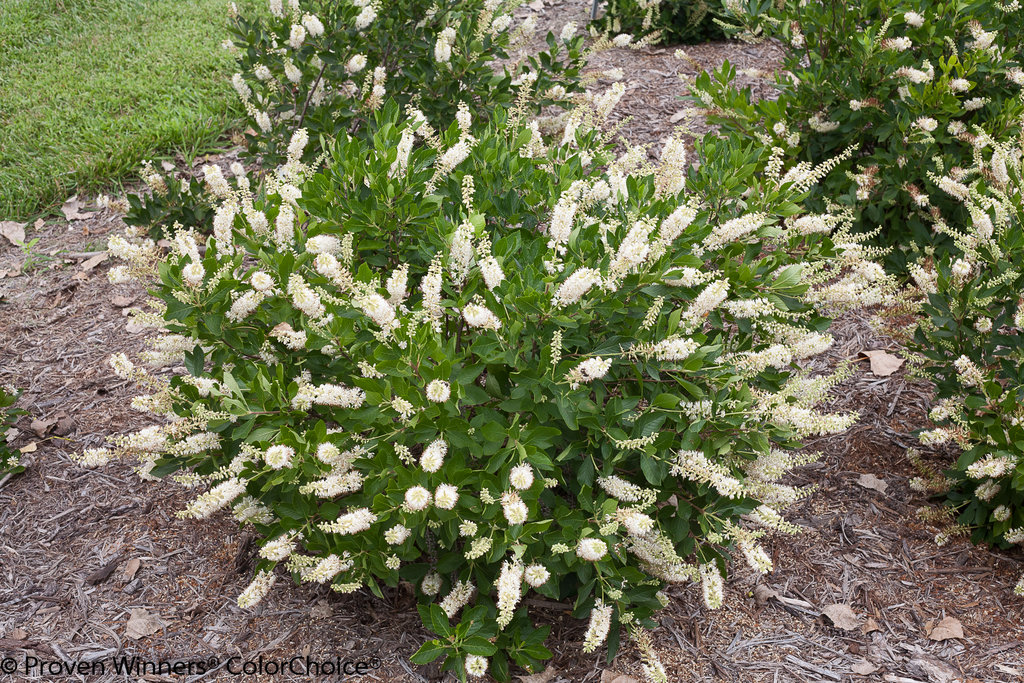 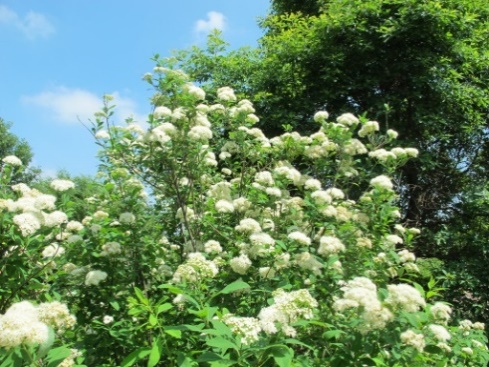 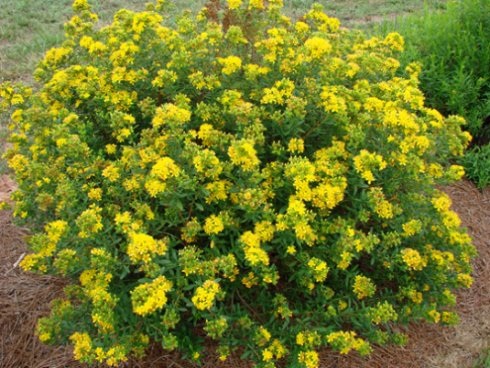 Summersweet Clethra
Winterberry holly
St. John’s Wort
Virginia spiraea
Project Goal
Data Collection
Background
Findings
Recommendations
Building a Bee-Friendly Landscape
Many of the best “bee magnets” are also relatively pest-free!
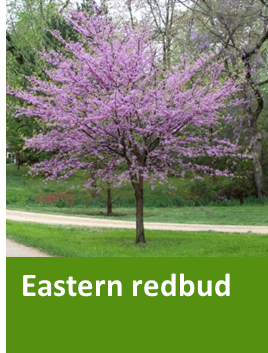 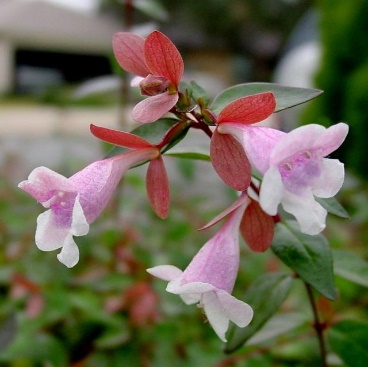 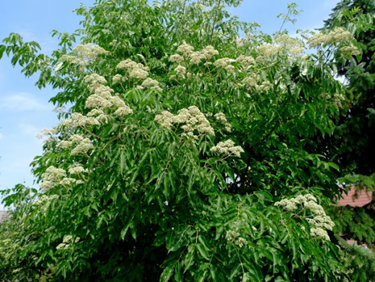 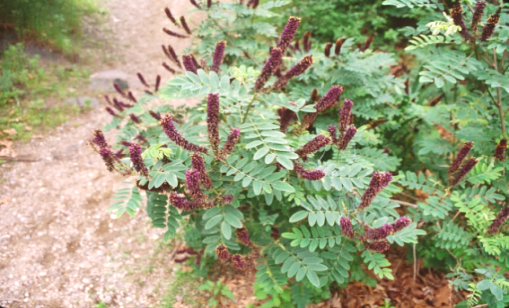 Glossy abelia
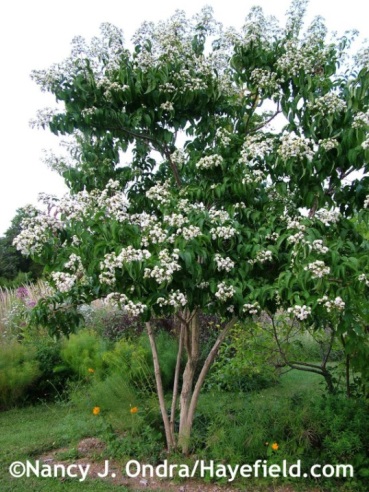 Bee Bee Tree
False Indigo
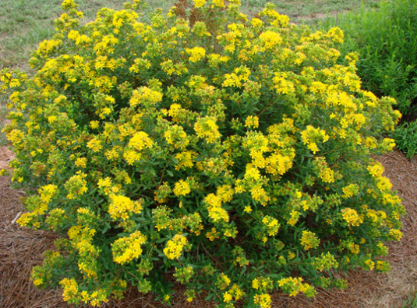 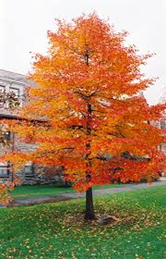 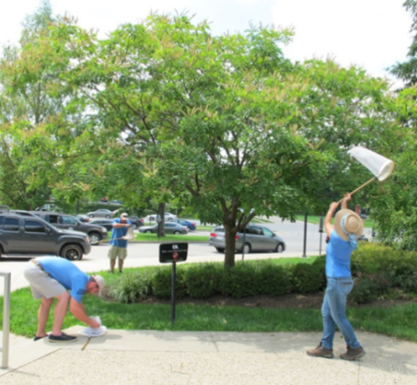 Seven-Son flower
Amur Maackia
St. John’s Wort
Black gum
Project Goal
Data Collection
Background
Findings
Recommendations
Building a Bee-Friendly Landscape
Plant a variety of trees and shrubs that bloom at different times of the growing season
Early spring
Summer
Autumn
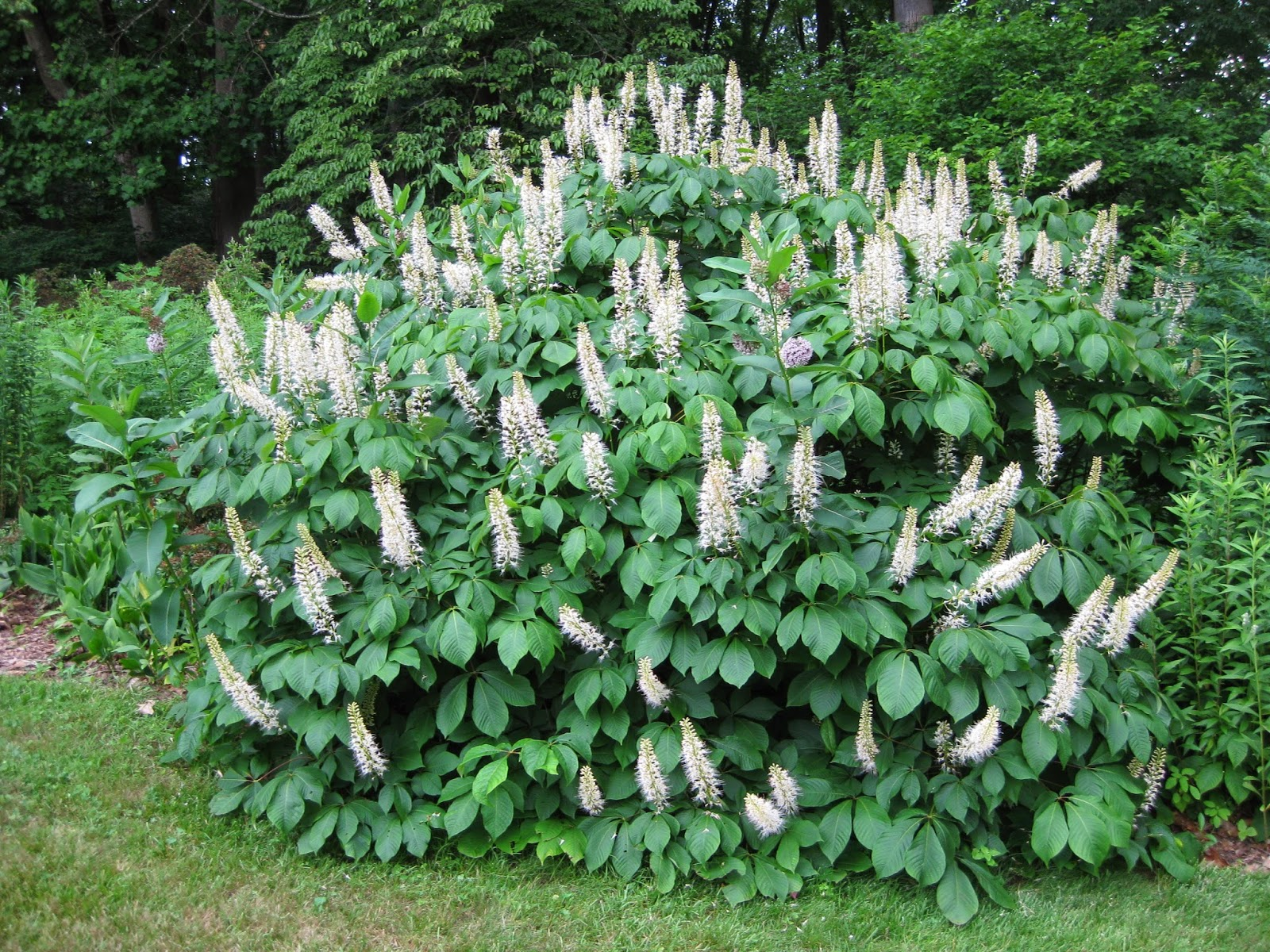 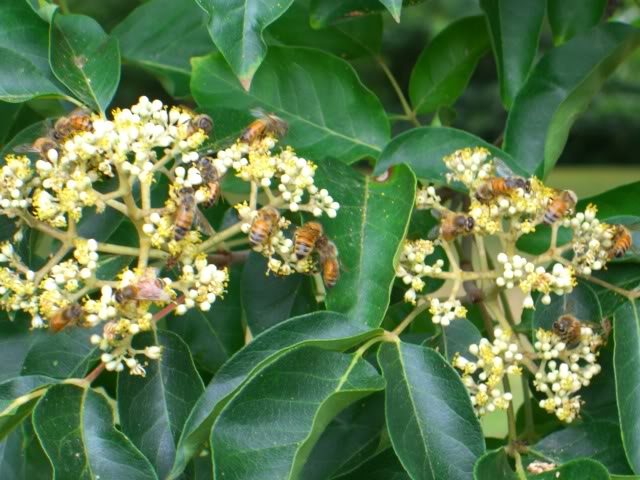 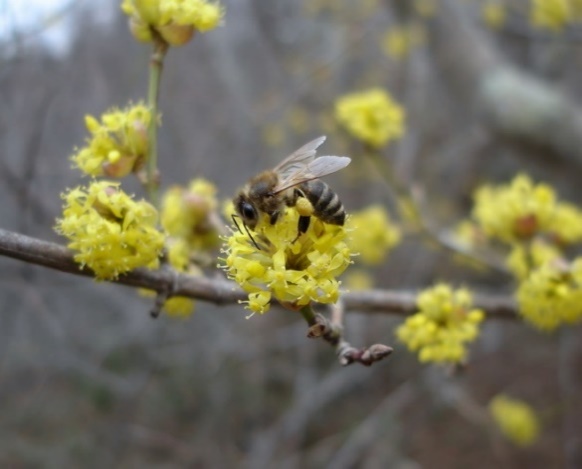 Cornelian cherry dogwood
Bottlebrush buckeye
Seven sons flower tree
Project Goal
Data Collection
Background
Findings
Recommendations
Building a Bee-Friendly Landscape
Provide flowers throughout the seasons
Choose some from each column (examples):
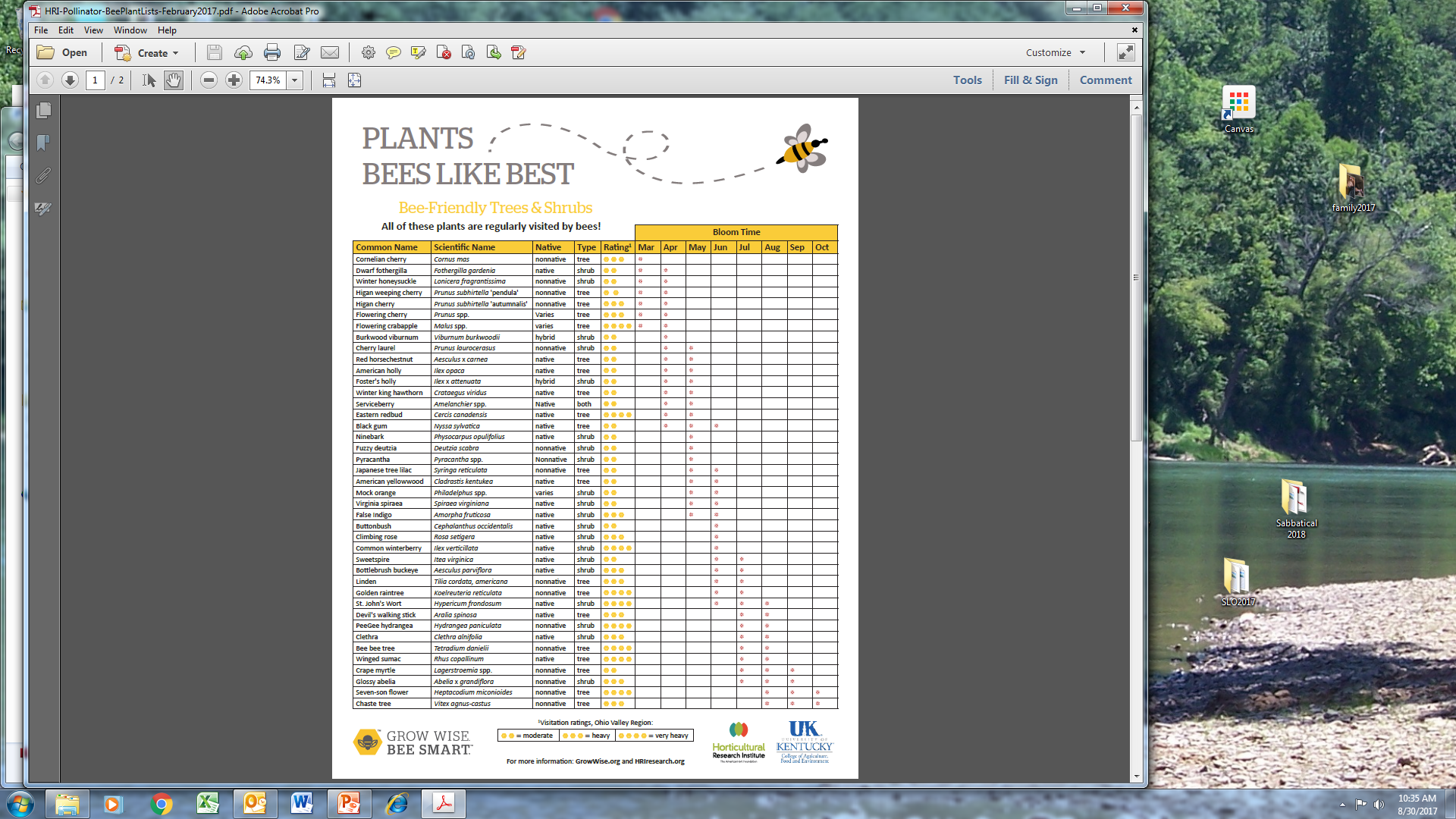 Horticultural 
Research Institute Website
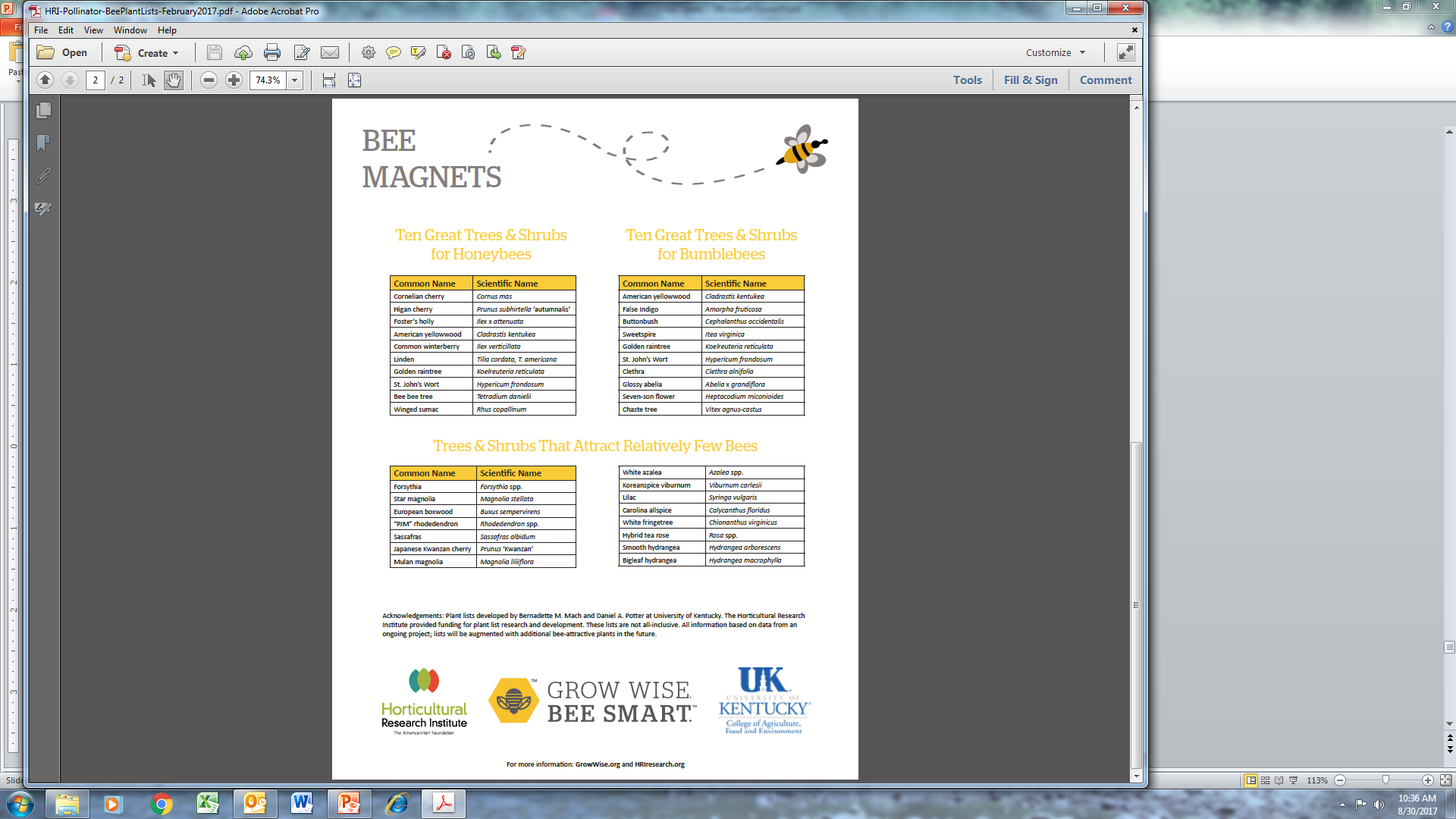 Project Goal
Data Collection
Background
Findings
Recommendations
Marketing Opportunities
Bee-friendly plants open new marketing opportunities for growers and retailers
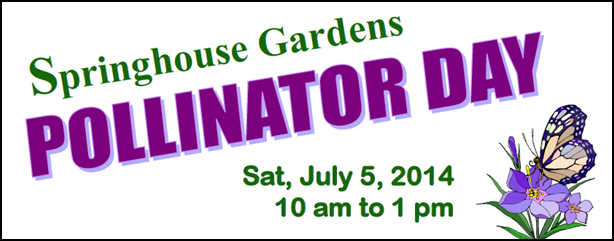 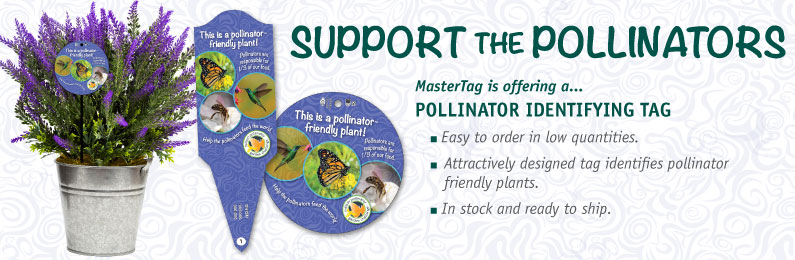 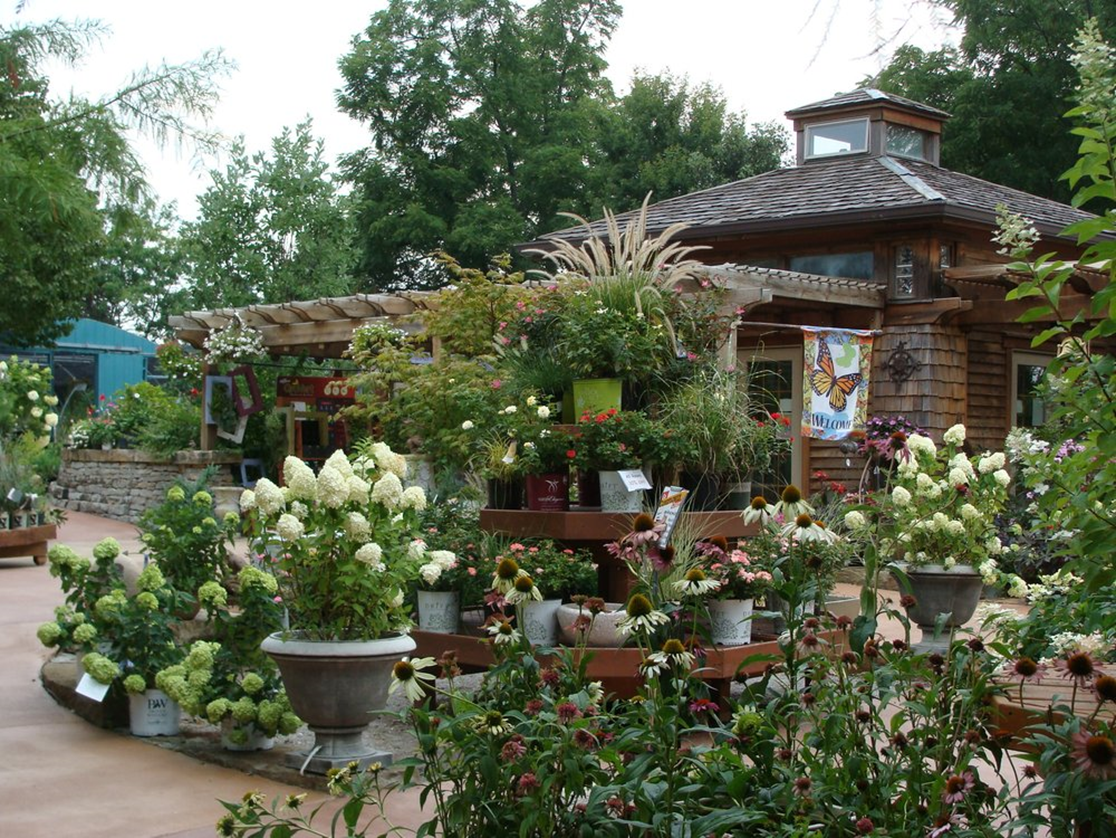 Acknowledgements
Funding
NIFA SCRI Grant 2016-51181-25399 “Protecting Pollinators with Economically Feasible and Environmentally Sound Ornamental Horticulture”
NIFA IR-4 Grant 2015-34383-23710
USDA-ARS
State Agricultural Experiment Stations

Slideshow Design and Study Guide
Maria-Carolina Simao
Research Team
James Bethke (University of California-ANR)
Lea Corkidi, Leah Taylor
Christine Casey (University of California-Davis)
JC Chong (Clemson University)
Rich Cowles (Connecticut Agricultural Experiment Station)
Brian Eitzer (Connecticut Agricultural Experiment Station)
Dan Gilrein (Cornell Cooperative Extension of Suffolk County)
Christina Grozinger (Penn State University)
Emily Erickson, Doug Sponsler
Zachary Huang (Michigan State University)
Hayk Khachatryan (University of Florida)
Elena Nino (University of California-Davis)
Cristi Palmer (IR-4, Rutgers University)
Amy Abate, Dave Bodine, Tom Freiberger, Yu-Han Lan, Maria-Carolina Simao
Harland Patch (Penn State University)
Daniel Potter (University of Kentucky)
Adam Baker, Bernadette Mach, Carl Redmond
Dave Smitley (Michigan State University)
Erika Hotchkiss, Colin O’Neal
Kimberly Stoner (Connecticut Agricultural Experiment Station)
Nishanth Tharayil (Clemson University)
Stakeholder Advisory Group
Jennifer Browning, BASF
Joe Chamberlin, Valent Corporation
Harvey Cotten, Horticulture Research Institute
Stephanie Darnell, Bayer Environ. Science
Dave Fischer, Bayer Environmental Science
Rufus Isaacs, Michigan State University
Gary Mangum, Owner, Bell Nurseries
Dustin Meador, Center for Applied Horticulture Research
Terril Nell, American Floral Endowment

Randy Oliver, Scientific Beekeeping
Ed Overdevest, Owner, Overdevest Nurseries
Jay Overmyer, Syngenta Crop Protection
Casey Sclar, American Public Gardens Association
Becky Sisco, IR-4 Western Region
Tim Tucker, Amer. Beekeeping Federation
Mark Yelanich, Metrolina Greenhouses, Inc.
Vickie Wojcik, Pollinator Partnership
Ex officio: Tom Moriarty, Tom Steeger, EPA
Project Goal
Data Collection
Background
Findings
Recommendations
Additional Acknowledgments
This study was also supported by grants to D. A. Potter’s research program from:

Bayer North American Bee Care Center
Horticultural Research Institute
University of Kentucky Nursery Research Endowment Fund
Thank you!
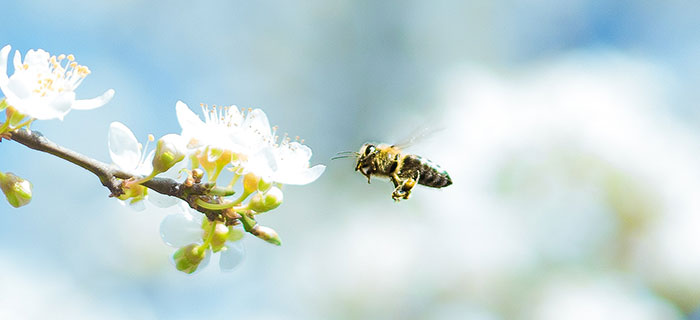 NIFA SCRI Grant 2016-51181-25399 
“Protecting Pollinators with Economically Feasible and Environmentally Sound Ornamental Horticulture”